ORGANIZACIÓN INDUSTRIAL Y  EMPRESARIAL
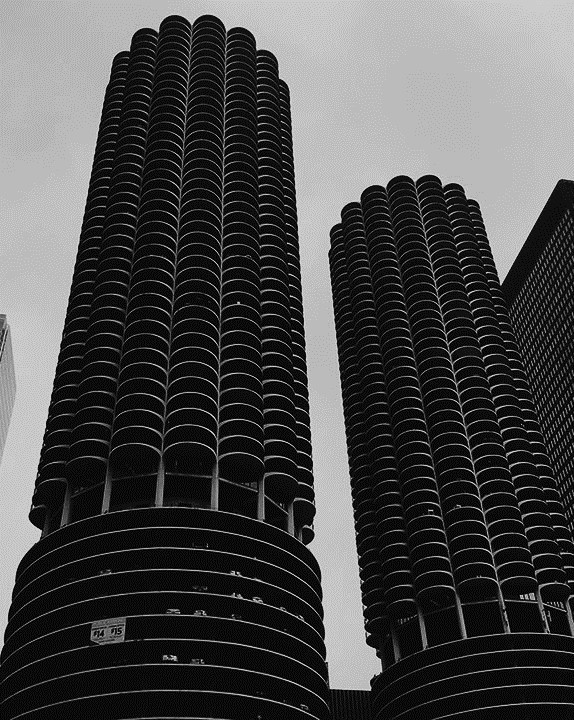 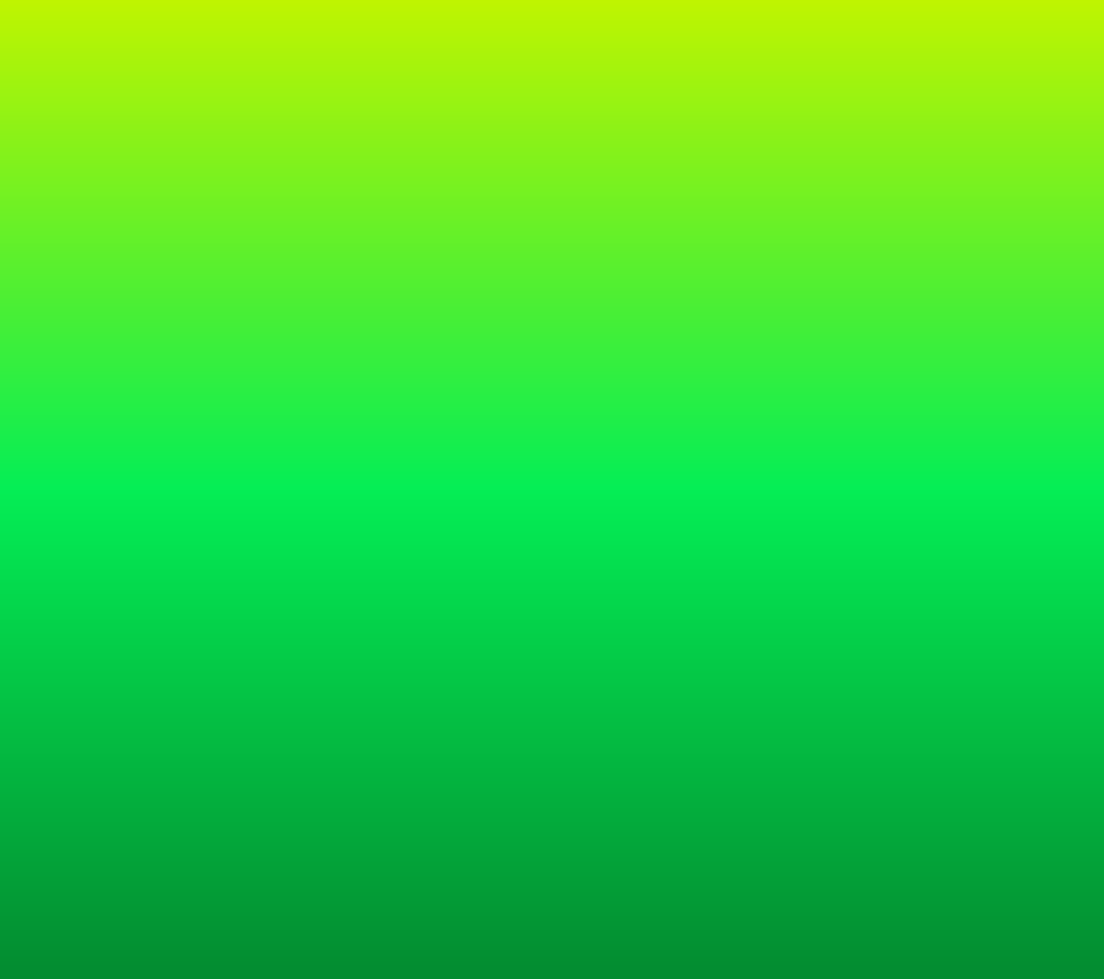 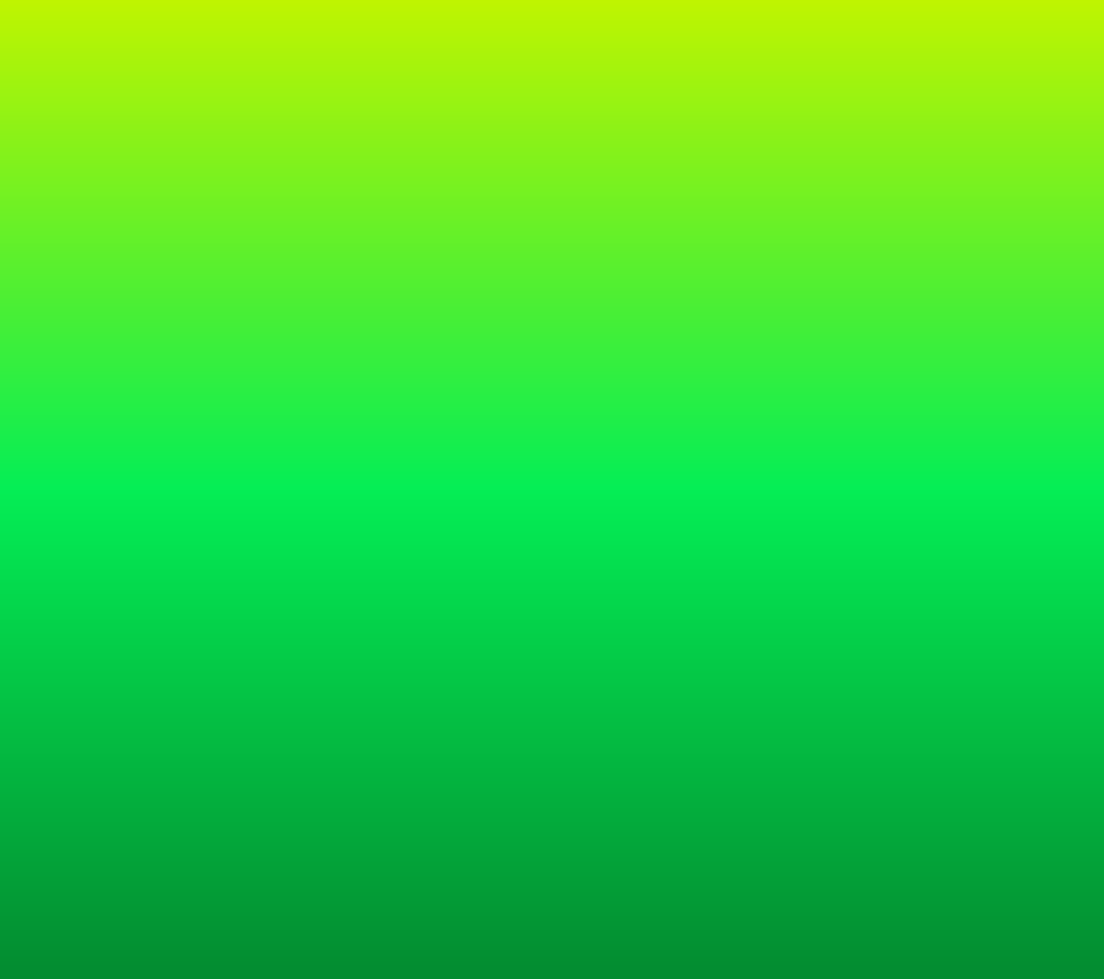 UNIDAD N° 1
INTRODUCCIÓN A LA ORGANIZACIÓN

✔SISTEMA, ORGANIZACIÓN, EMPRESA

✔VISIÓN SISTÉMICA

✔PRECURSORES DE LA ORGANIZACIÓN INDUSTRIAL

        FUNCIONES DE LA EMPRESA Y SISTEMAS EMPRESARIALES
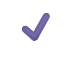 2
Agregar un pie de página
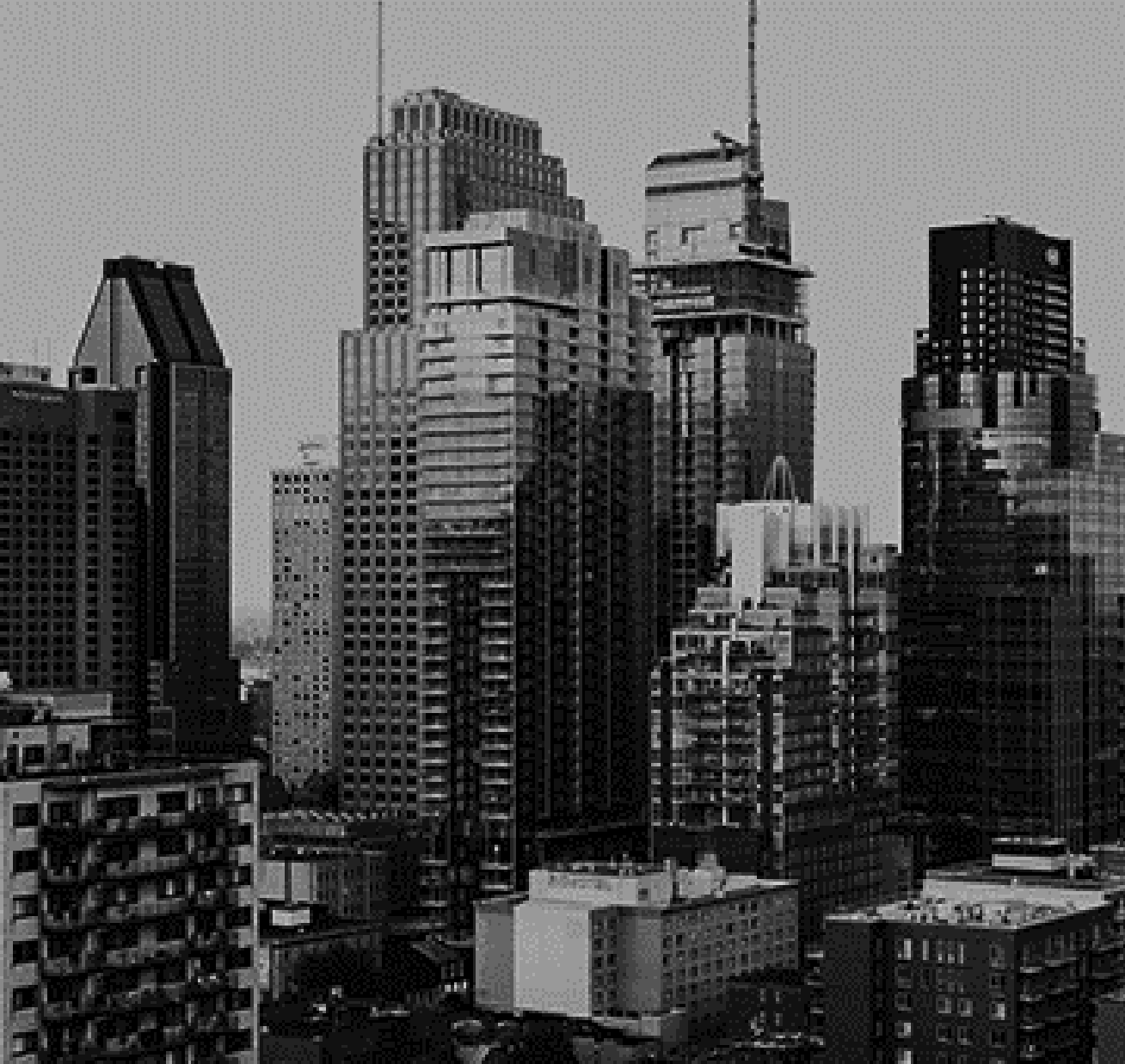 SISTEMA – ORGANIZACIÓN - EMPRESA
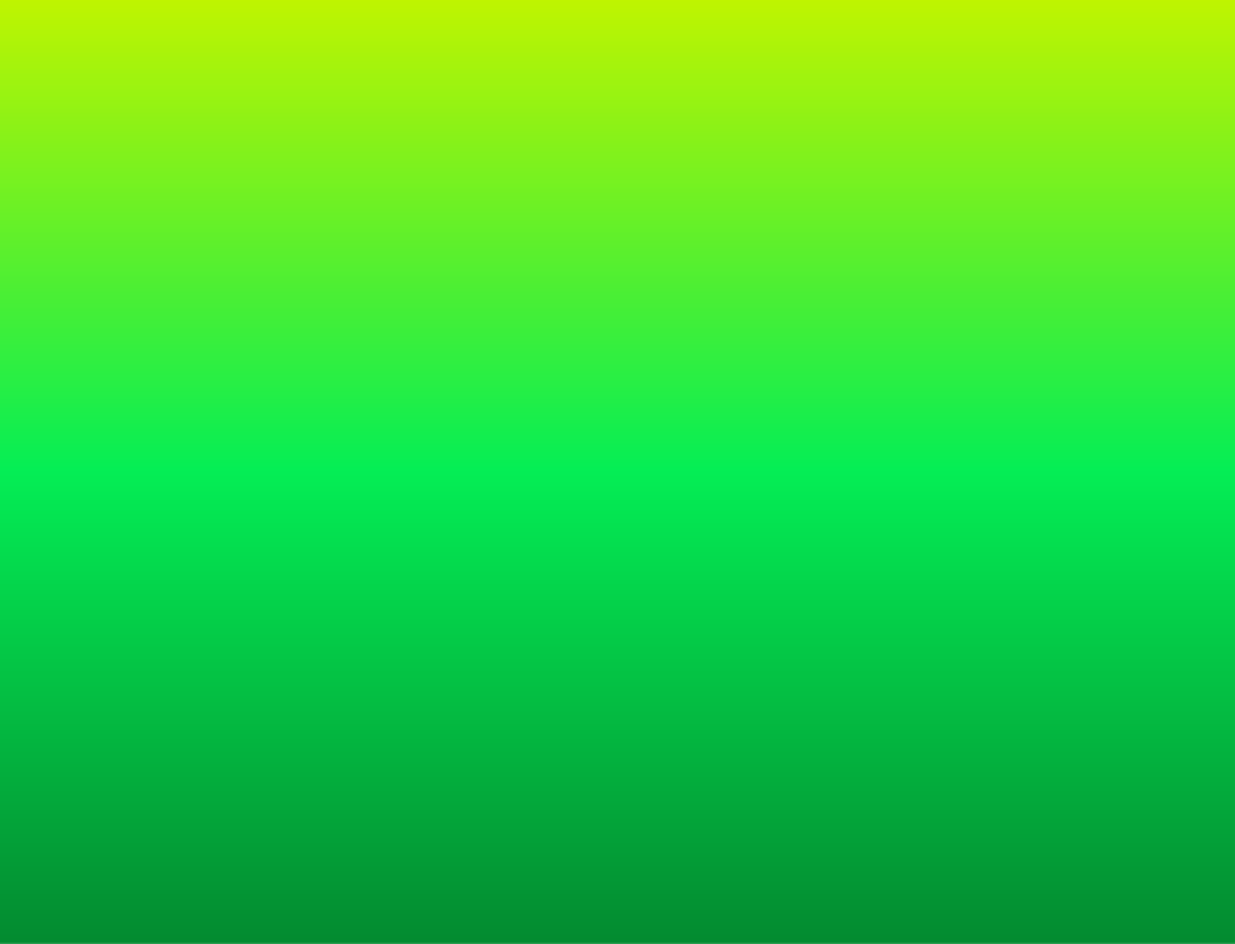 SISTEMA
Se llama Sistema a cualquier entidad física o virtual constituida por un  conjunto de componentes interrelacionados, enlazados entre sí  funcionalmente mediante reglas, para contribuir a un cierto propósito.
Un sistema incluido en otro se define como subsistema. Y viceversa, un  sistema que incluye a otro se denomina meta-sistema, entorno o  contexto.
Ejemplo: El sistema Solar está incluido en la Vía Láctea (meta-sistema) y, a  su vez, incluye al planeta Júpiter (subsistema).
3
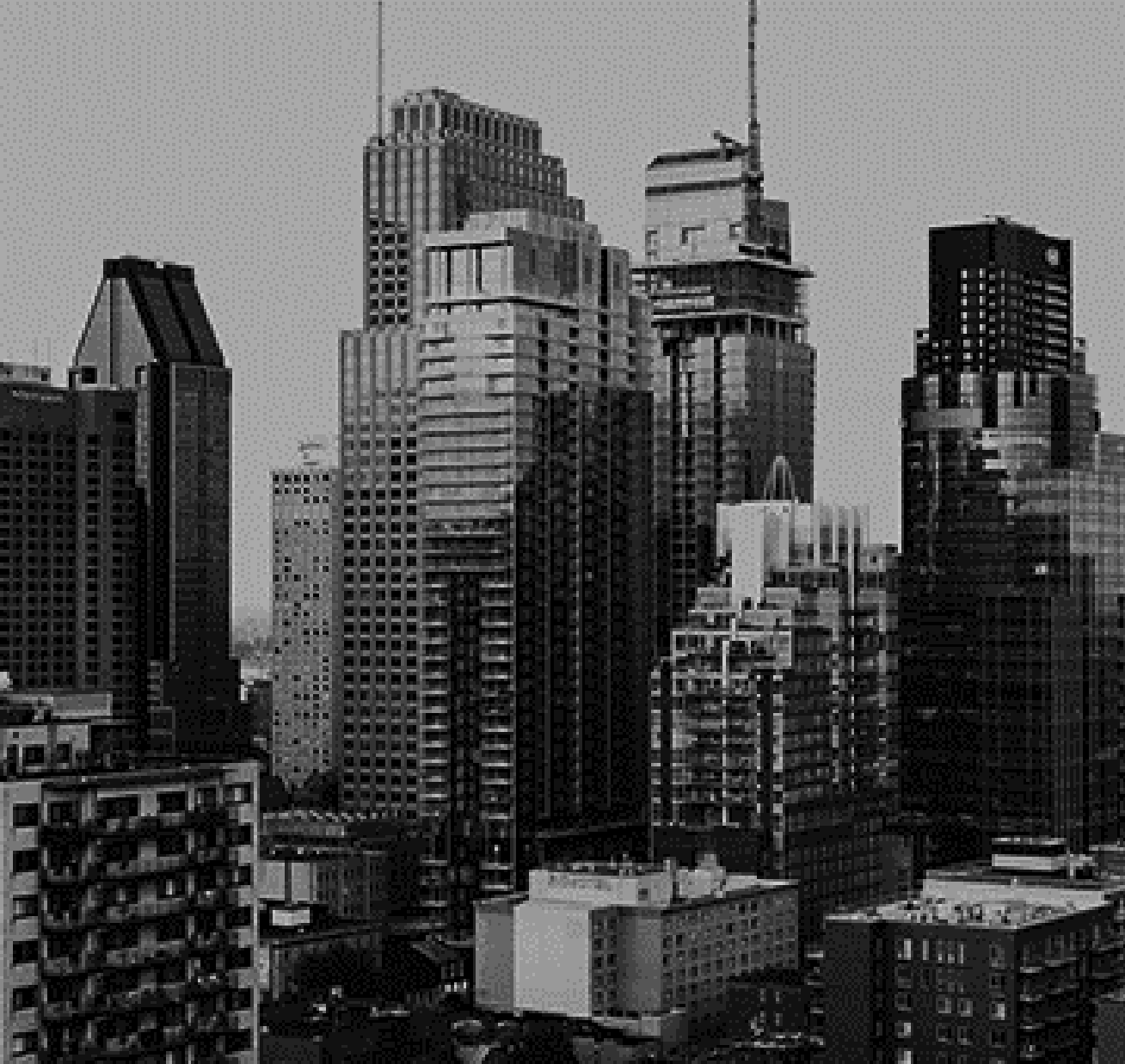 SISTEMA – ORGANIZACIÓN - EMPRESA
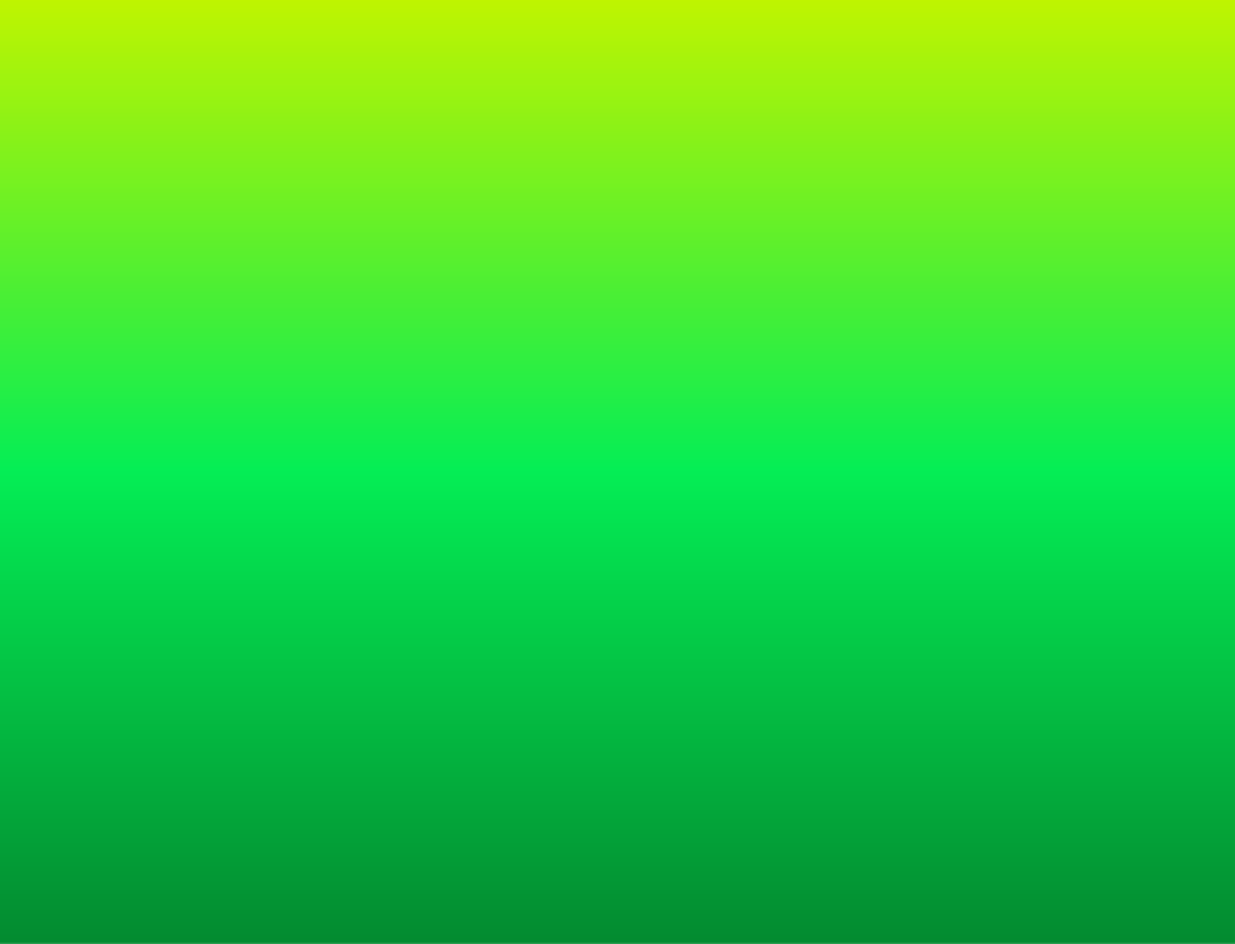 SISTEMA
Los sistemas en general poseen lo que se denomina estructura, es decir, el orden de los subsistemas componentes y  como se identifican las  respectivas jerarquías. Clasificación de los sistemas por niveles de  propósitos, de esta manera se puede decir que un sistema es de nivel  inferior a aquel que le fija los requerimientos.

Ejemplo: Júpiter – Sistema Solar-Vía Láctea.
4
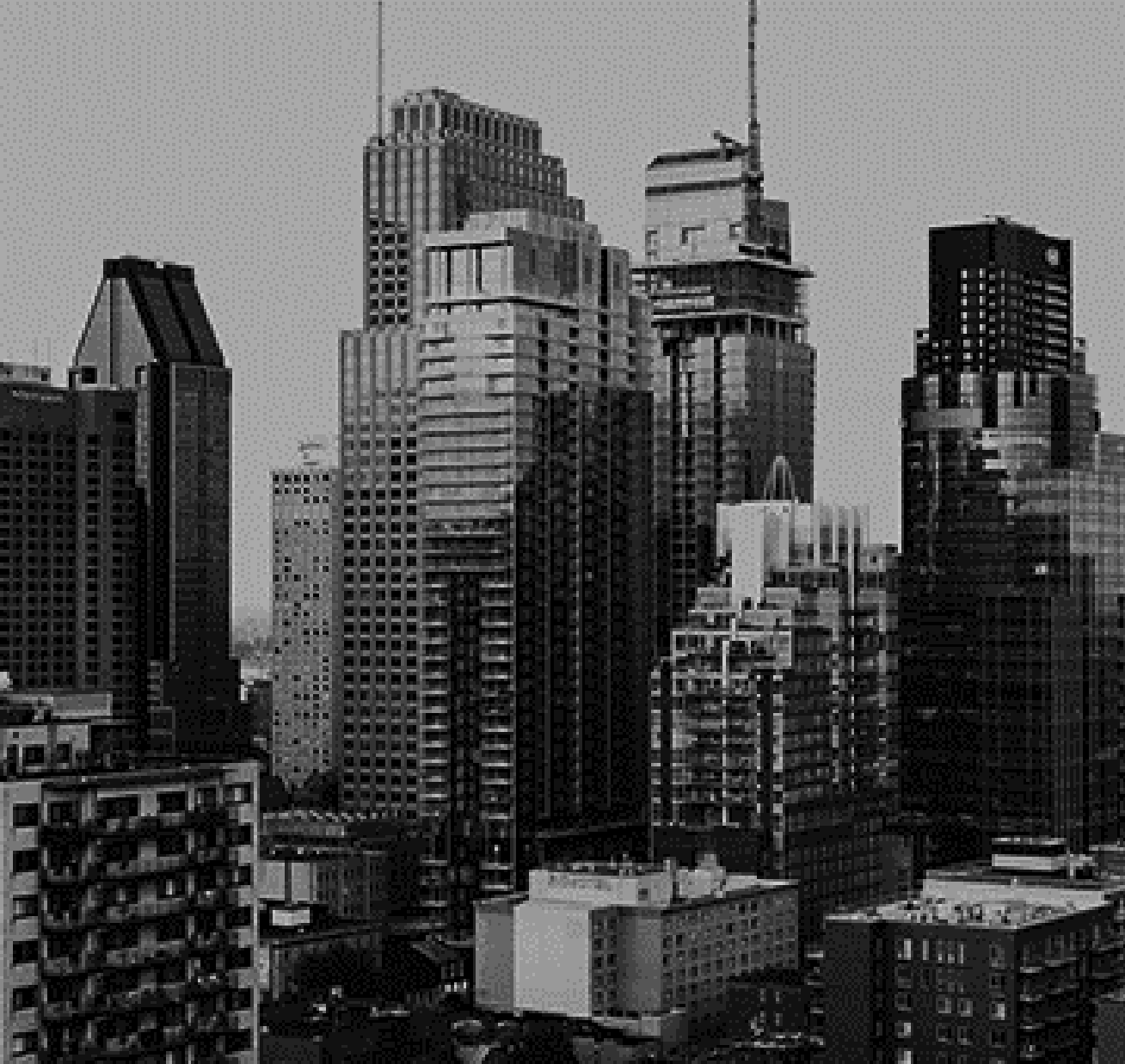 SISTEMA – ORGANIZACIÓN - EMPRESA
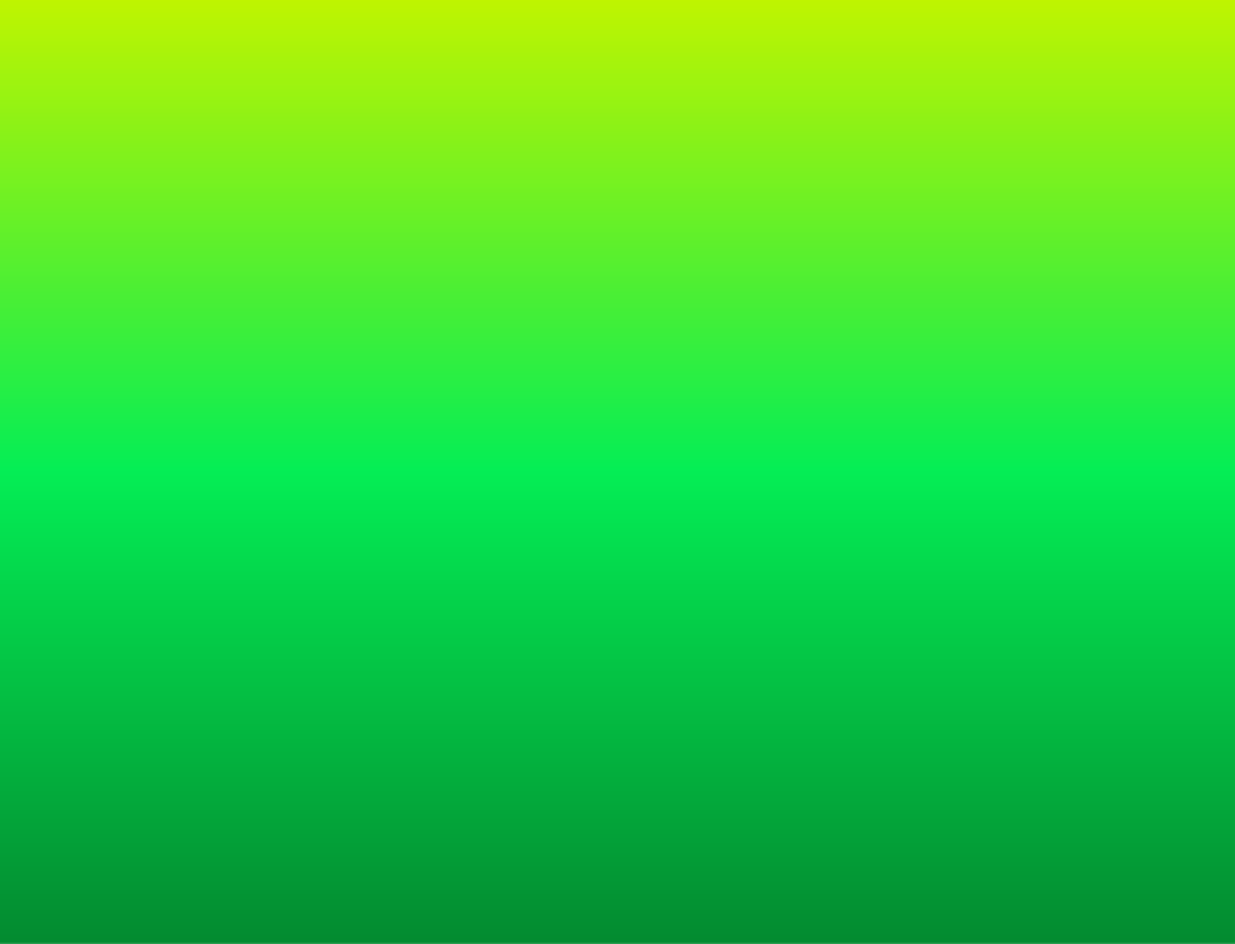 TIPOS DE SISTEMAS

✔NATURALES: derivados de la Naturaleza, ej.: Planeta Tierra,  conformado por minerales, vegetales y animales
✔ SOCIALES: aquellos en los cuales los seres humanos son sus  componentes (familia, grupo de amigos, etc.)
✔ ARTIFICIALES: aquellos construidos por los seres humanos, como ser  un reloj, una radio o un ventilador)
5
SISTEMAS CERRADOS
SISTEMAS ABIERTOS
Son abstracciones ideales, utilizados  para estudios teóricos, por ejemplo:  fenómenos físico-químicos.
No tienen intercambio de materia  con el medio que los rodea, aunque  si pueden intercambiar energía,  ejemplo: un gas encerrado en un  recipiente al cual se le suministra  calor.
Son los que interactúan con el medio  que los rodea, en mayor o menor  grado.
Son los mas comunes o los que  podríamos decir, los mas realistas en  nuestra vida diaria
Cuando un sistema interactúa con su  medio externo éste, a través de las  variables externas, modifican su  desempeño
6
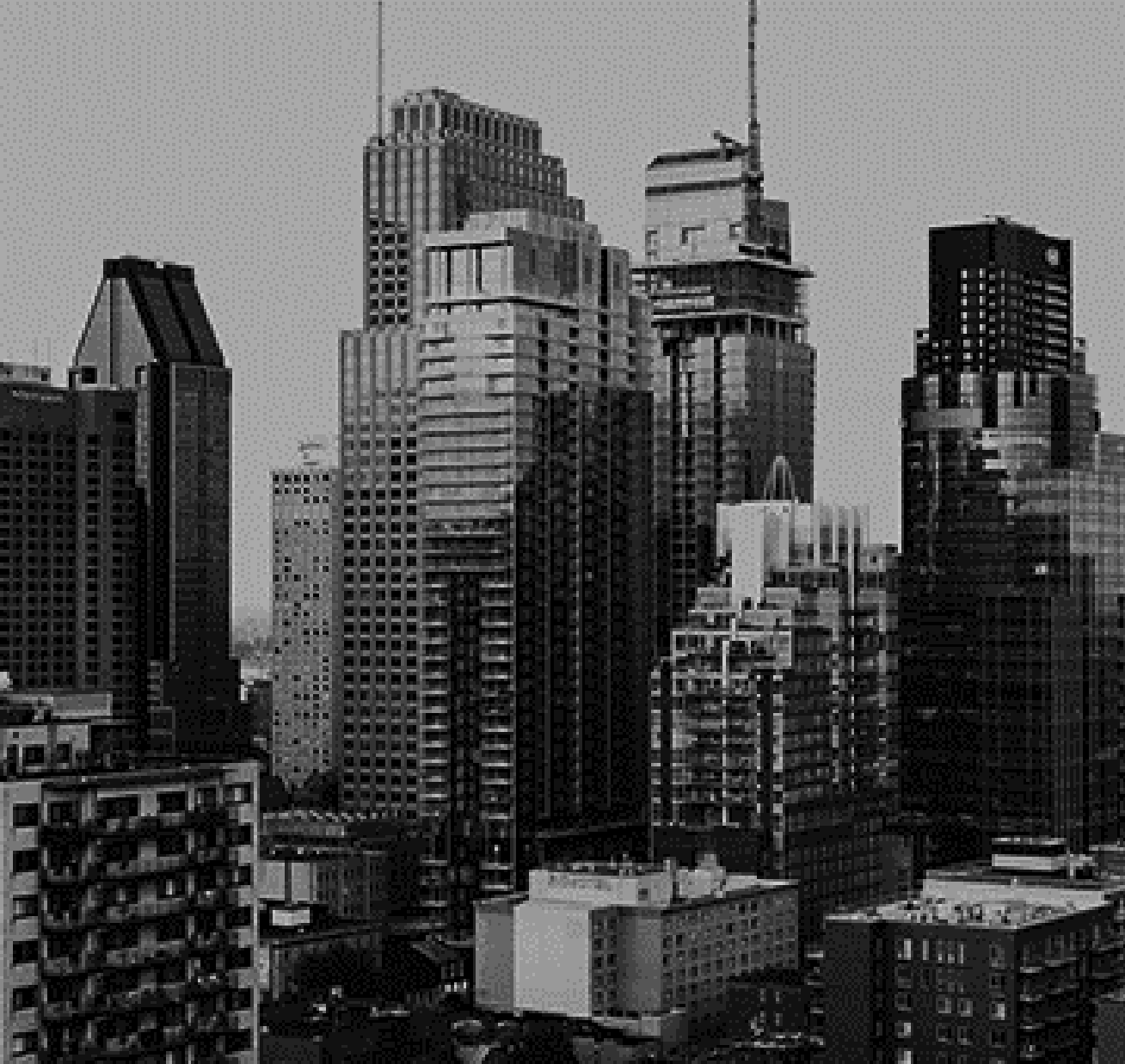 SISTEMA – ORGANIZACIÓN - EMPRESA
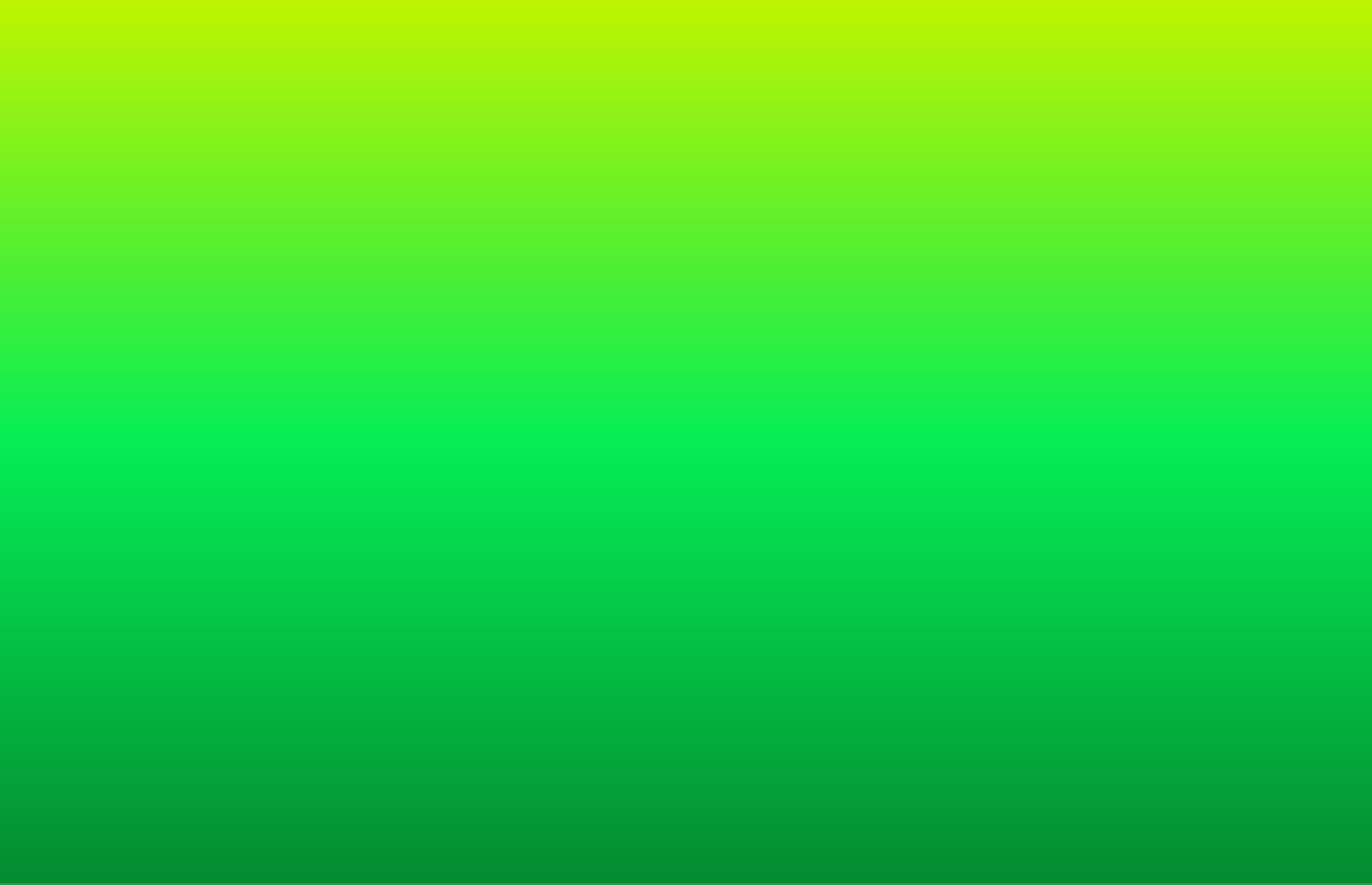 ORGANIZACIÓN
✔Unidades sociales o agrupaciones humanas deliberadamente construidas o reconstruidas para alcanzar fines específicos”.

EMPRESA
✔Una empresa es una unidad económico-social, integrada por elementos  humanos, materiales y técnicos, que tiene el objetivo de obtener utilidades a  través de su participación en el mercado de bienes y servicios.
Para esto, hace uso de los factores productivos (trabajo, tierra y capital).
7
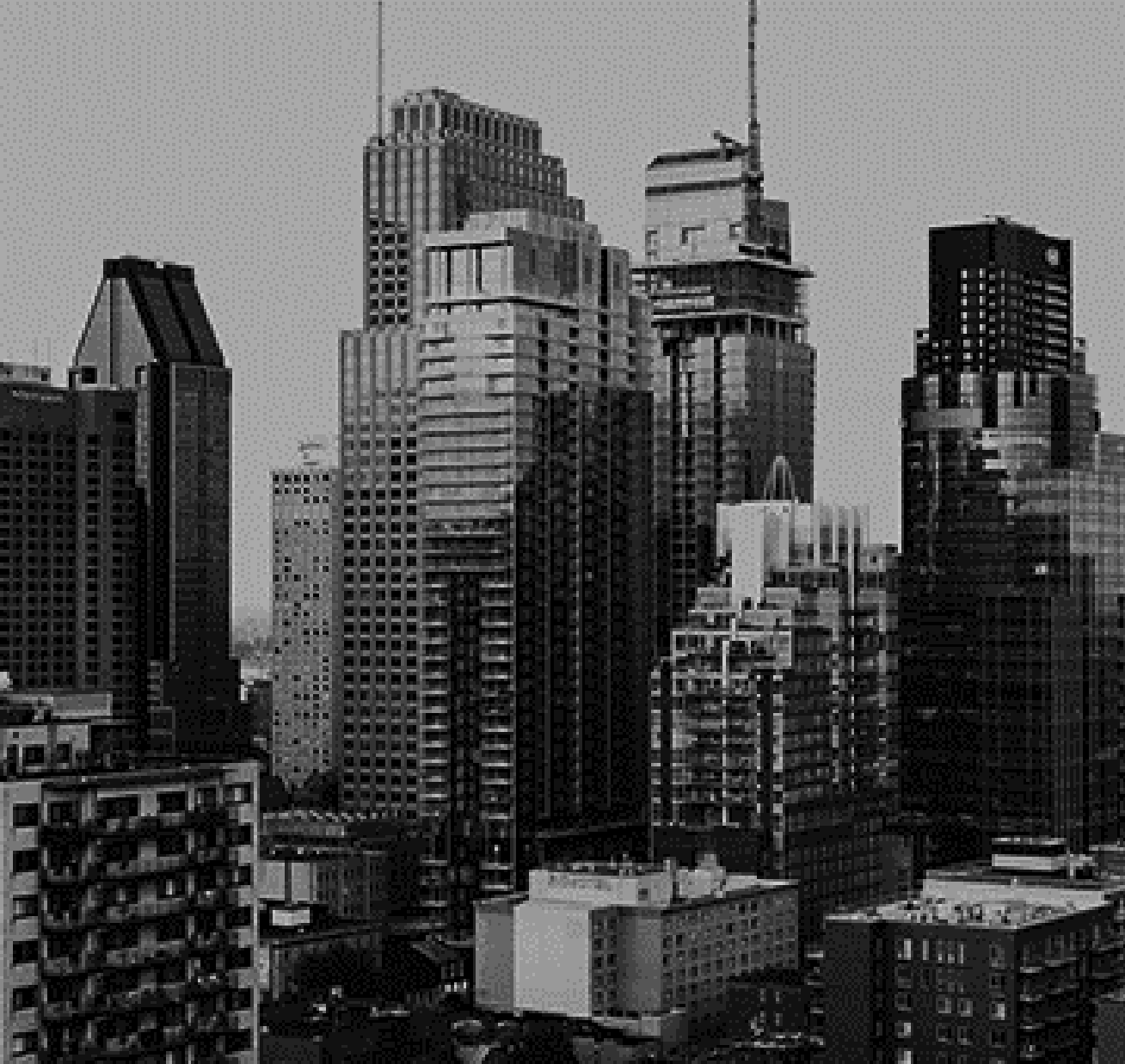 SISTEMA – ORGANIZACIÓN - EMPRESA
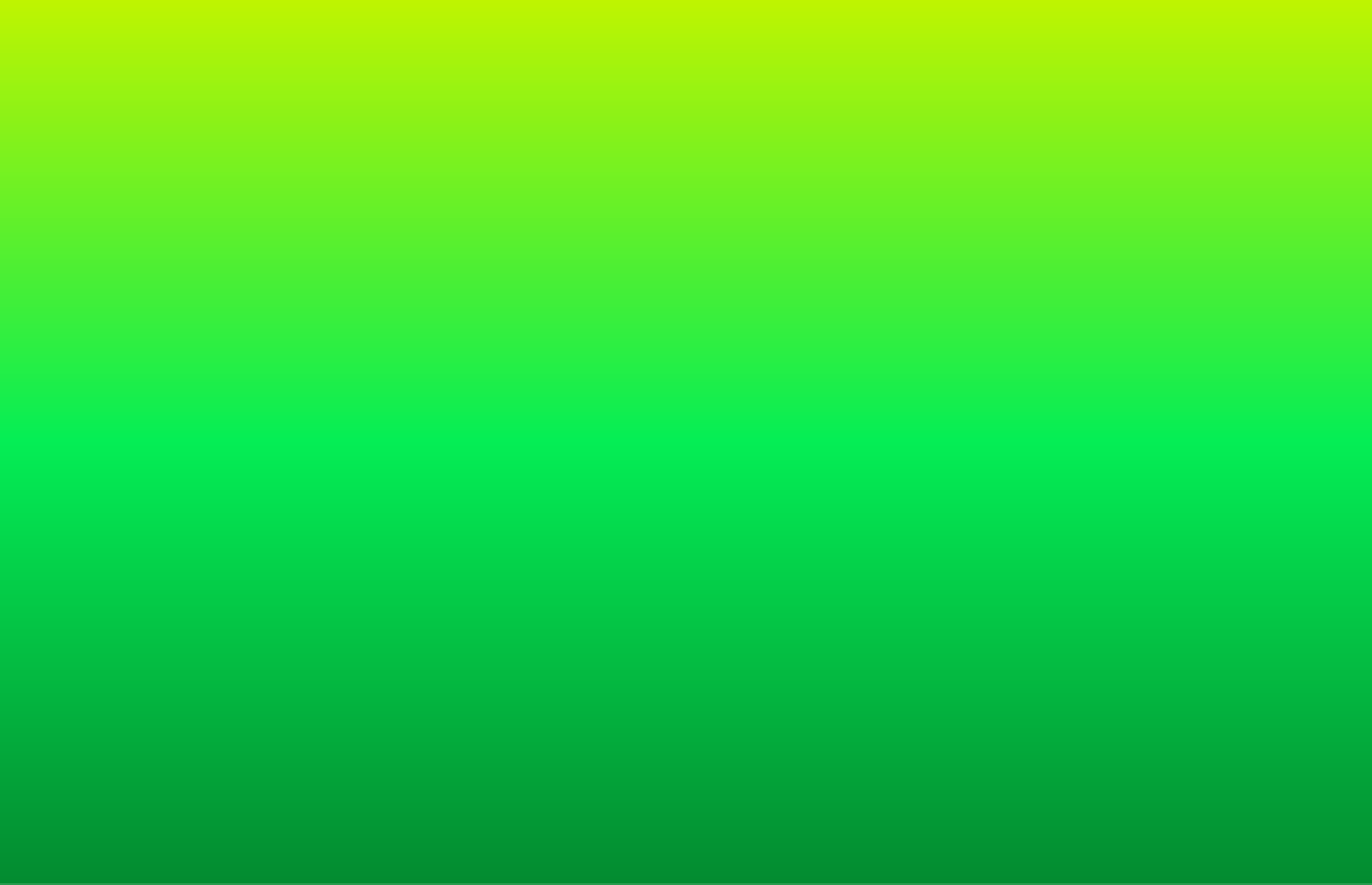 La principal diferencia entre empresa y organización radica en su objetivo. 
Una empresa tiene como objetivo principal maximizar las ganancias y generar valor para sus accionistas, mientras que una organización busca lograr su objetivo específico, que puede ser social, ambiental, educativo o de otro tipo.
8
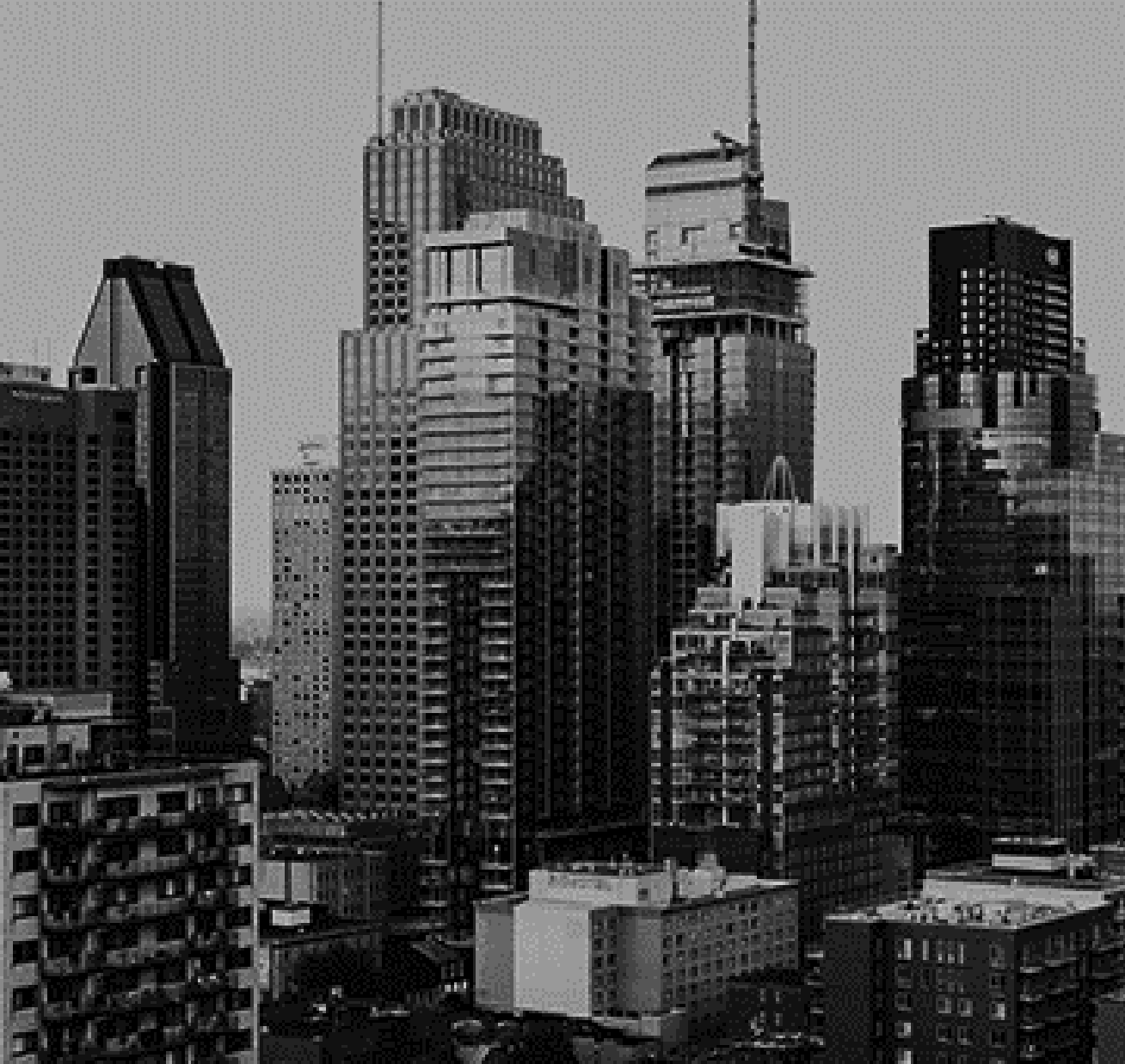 SISTEMA – ORGANIZACIÓN - EMPRESA
FUNCIONES EN LA EMPRESA

Dirección
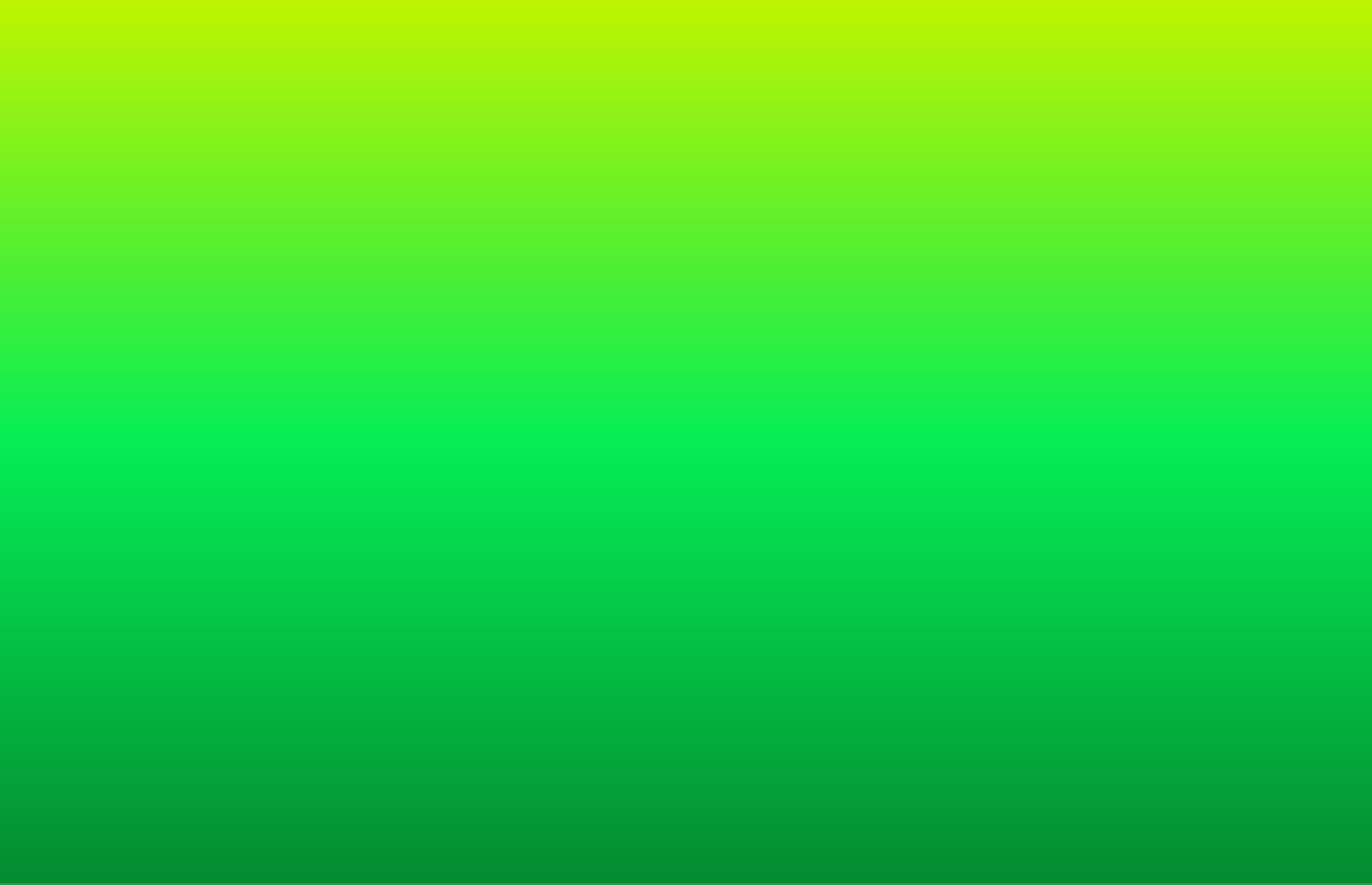 Administración y  Finanzas
Compras
ORG.-  EMP.
Comercialización
Producción
RR.HH.
SGI’s – Auditoria
RR.LL.
9
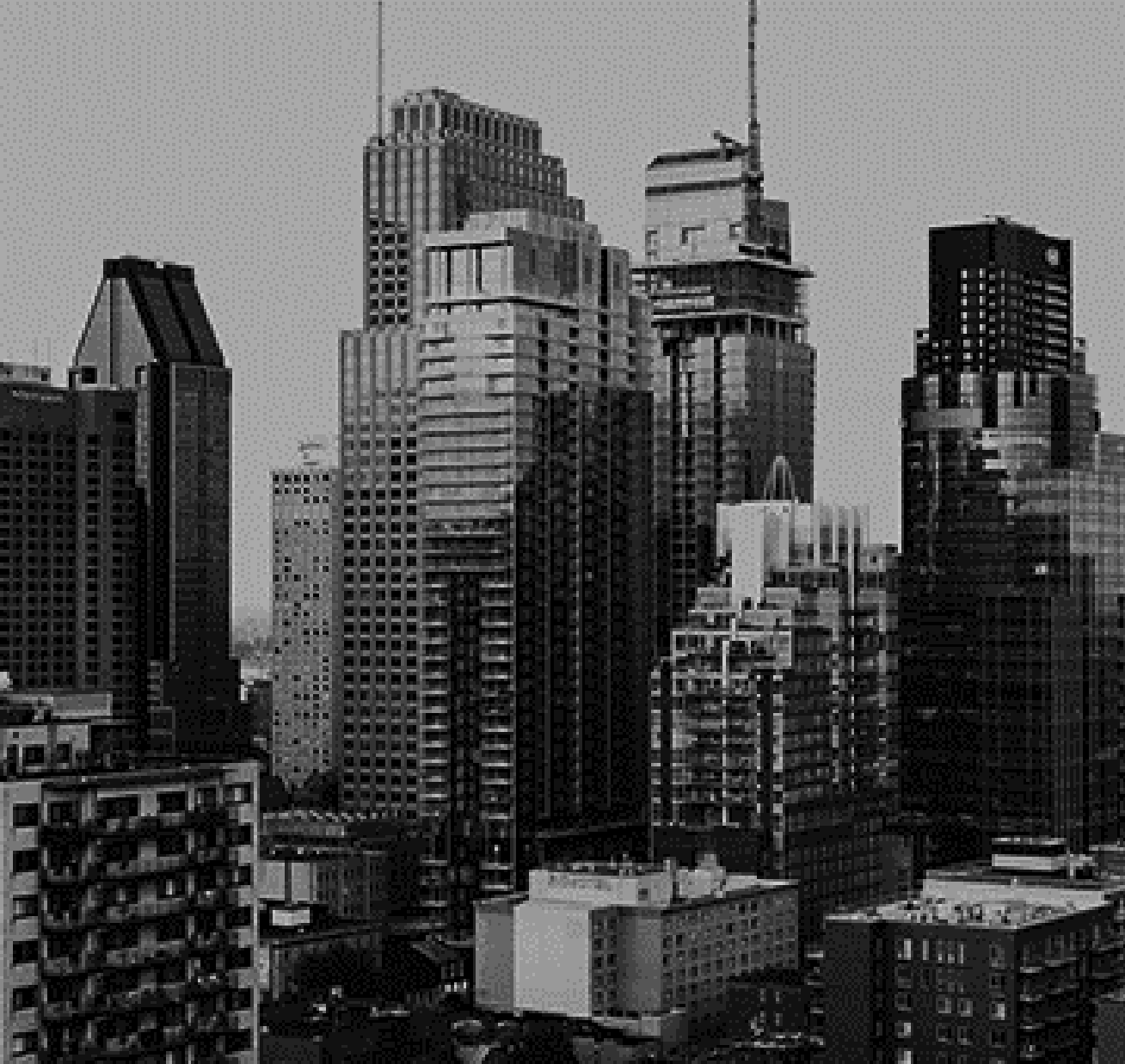 SISTEMA – ORGANIZACIÓN - EMPRESA
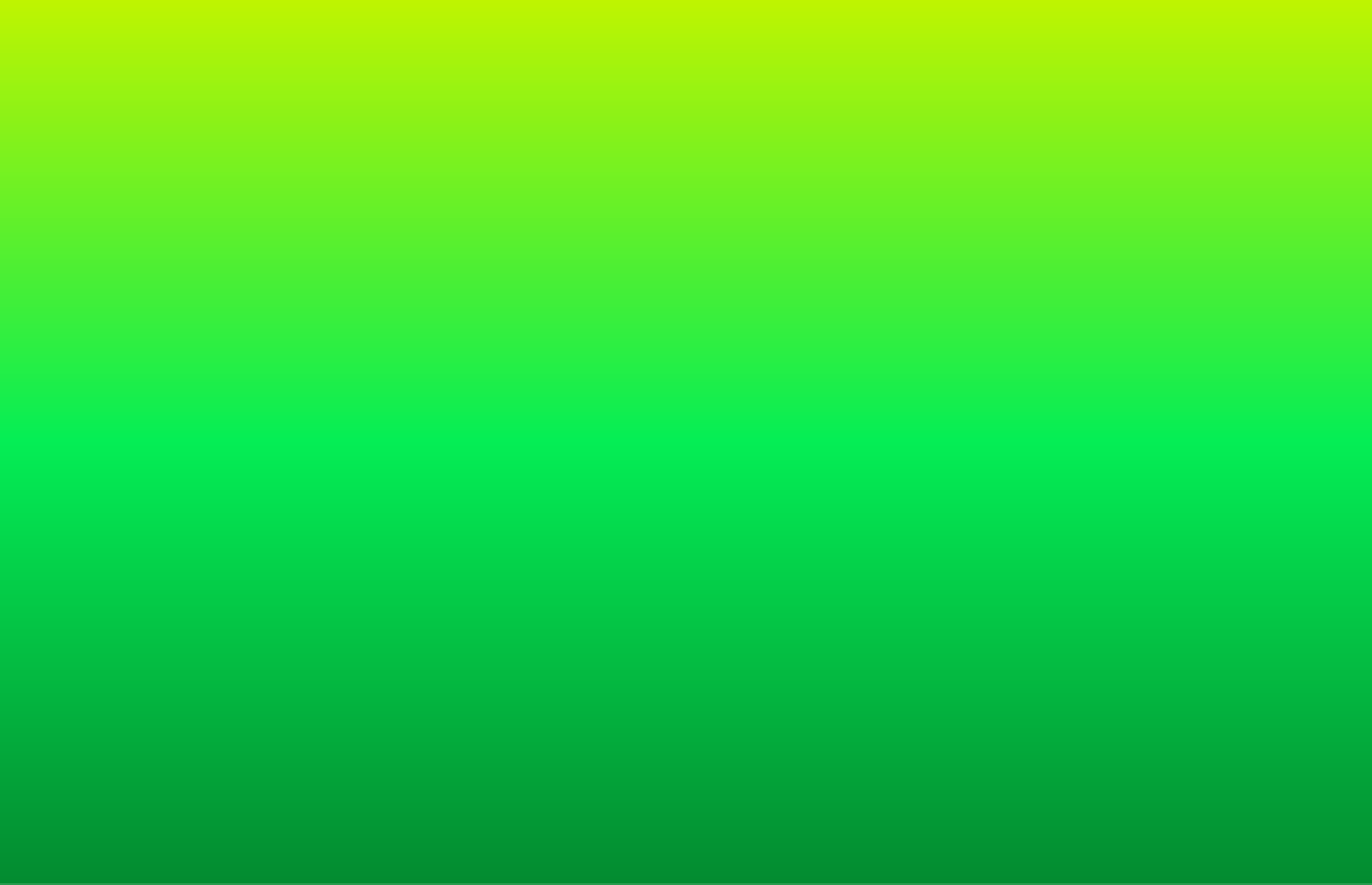 PENSAMIENTO O ENFOQUE SISTÉMICO
✔Es aquel que busca entender cualquier cosa o fenómeno como un sistema.
Fenómeno alude a todo aquello como manifestación de algo o lo que aparece y  se deja observar.
✔ Mejora del sistema global, es decir, sus resultados, no de manera parcial,  implica lo que se denomina camino deductivo de lo general a lo particular
10
Actividad l
Nombra ejemplos de sistemas naturales, sociales y artificiales

Nombra un ejemplos de sistemas abiertos y cerrados

Elegí uno y desarrolla su mirada sistémica
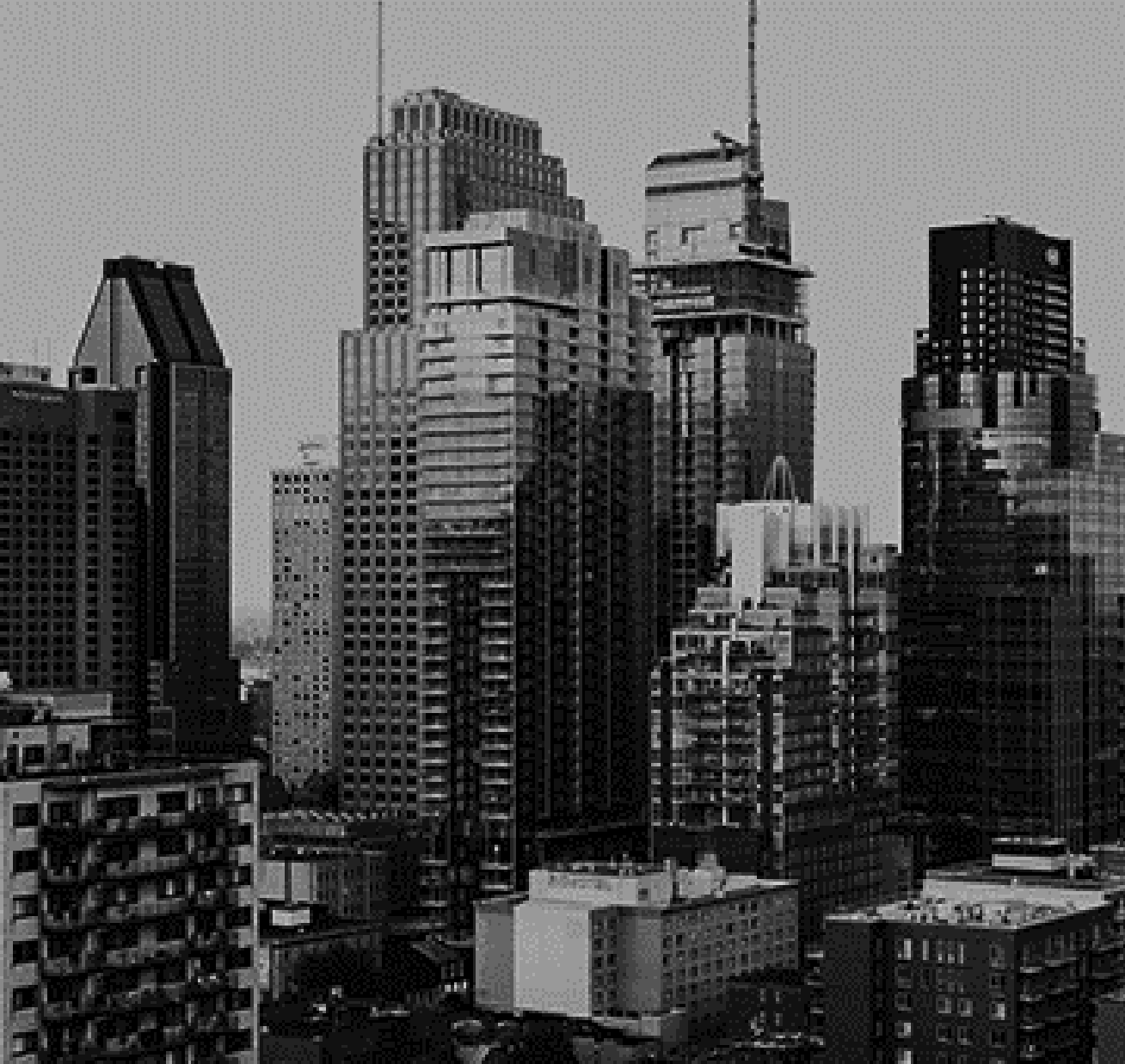 SISTEMA – ORGANIZACIÓN - EMPRESA
ANATOMIA DE LA ORGANIZACIÓN

ENTORNO
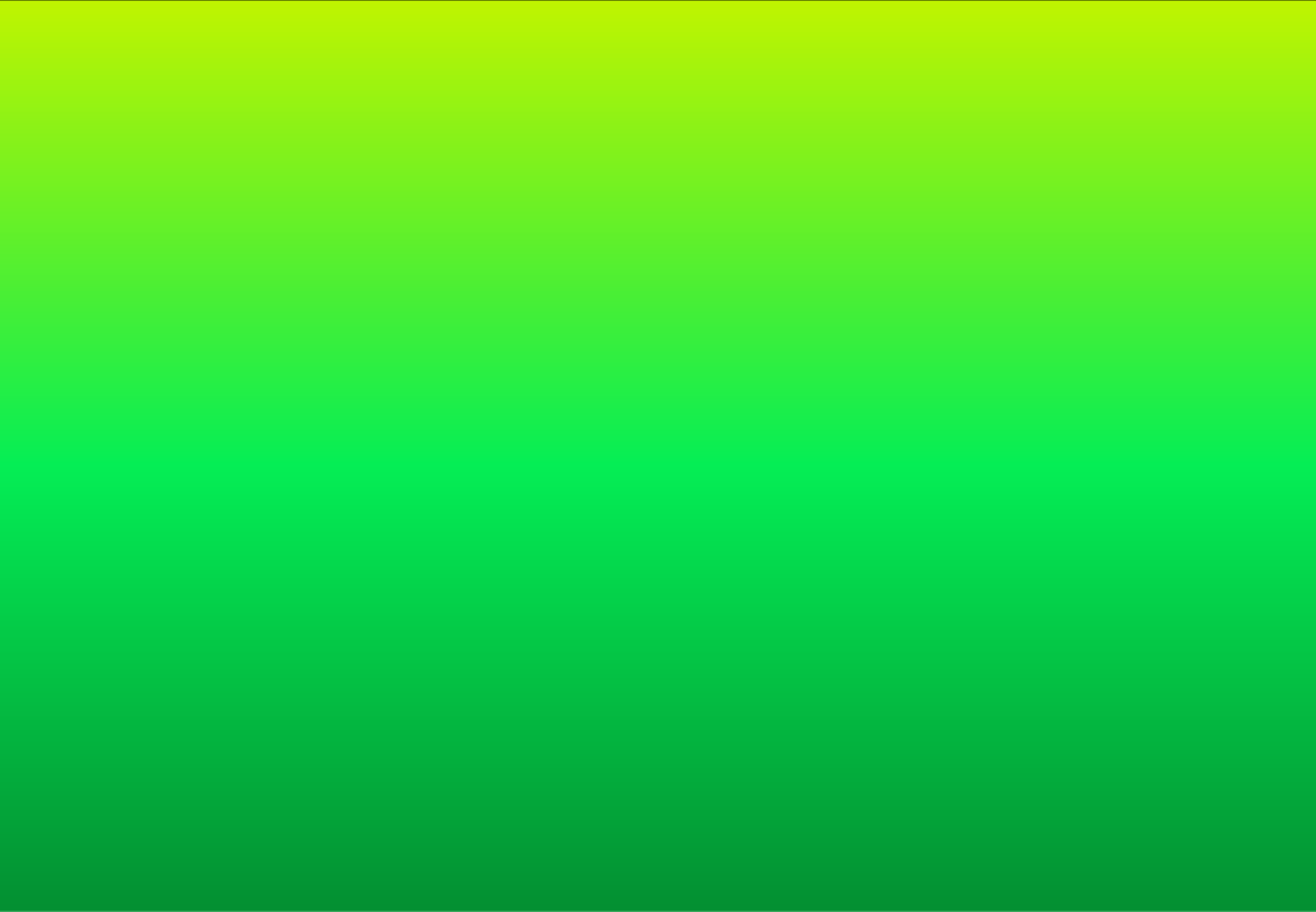 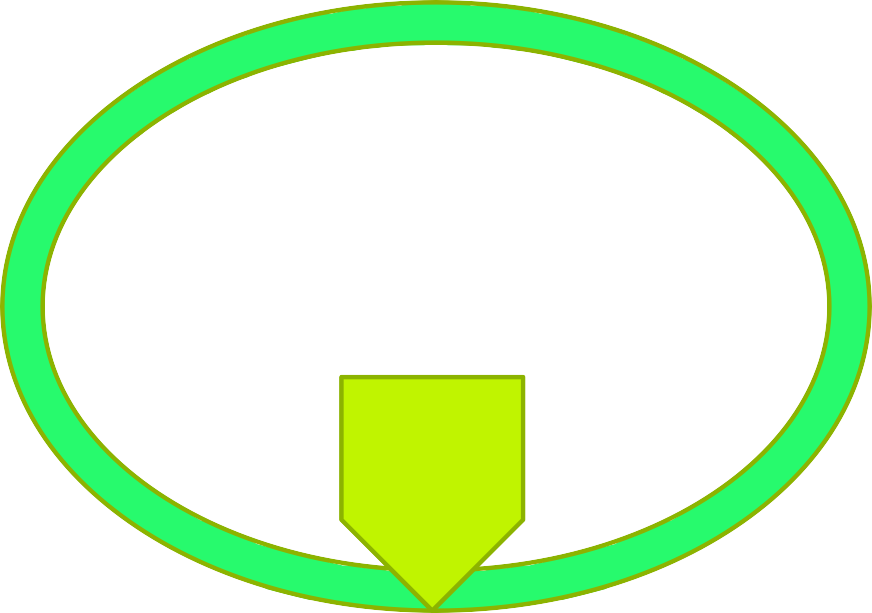 Comunidad
Competencia
ARQUI-
TECTURA
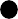 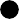 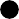 INFO
Proveedores
Clientes
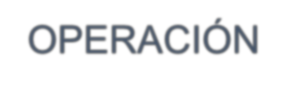 OPERACIÓN
RESULTA-  DOS
Propietarios

TIEMPO
12
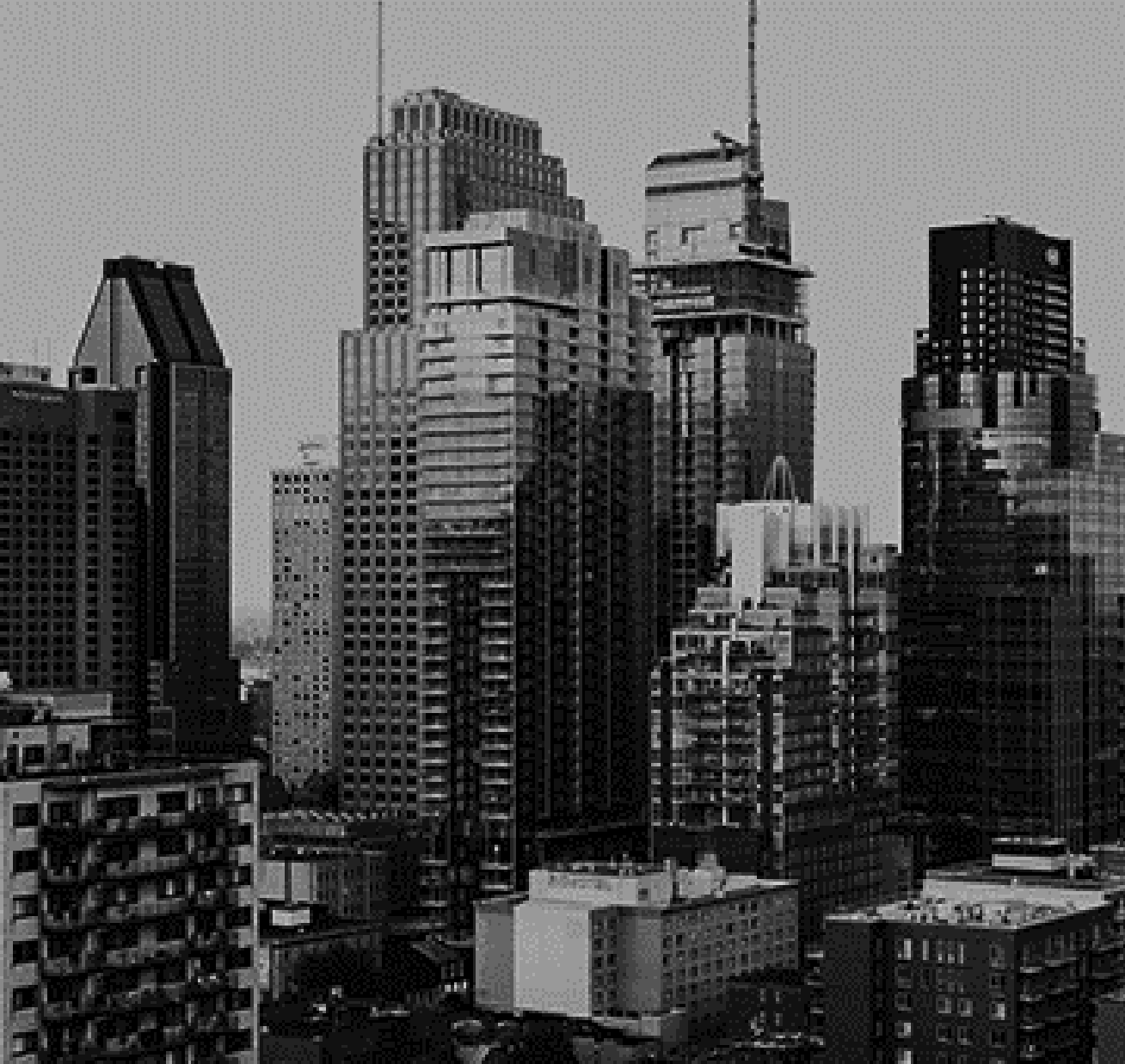 SISTEMA – ORGANIZACIÓN - EMPRESA
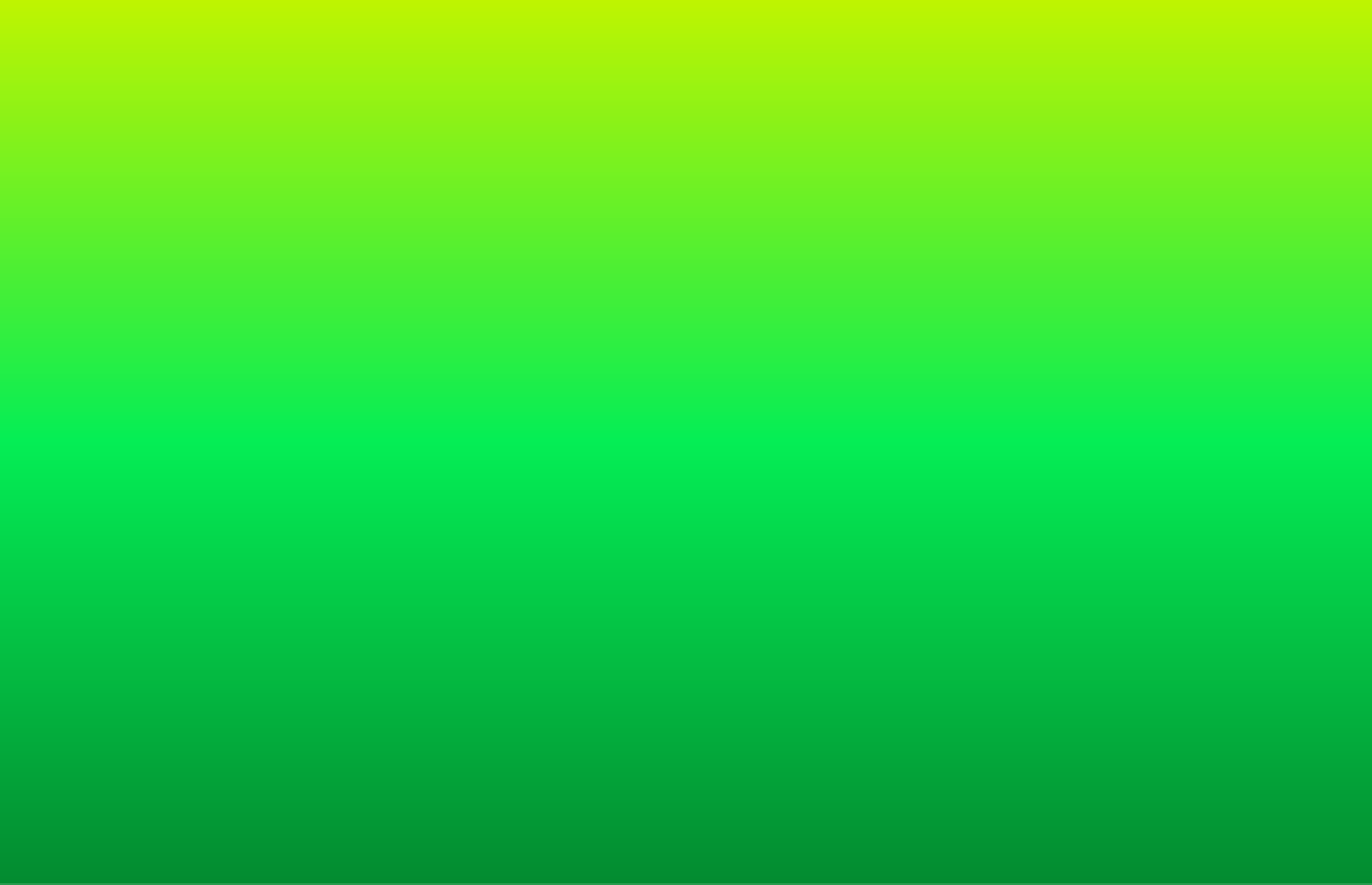 ANATOMIA DE LA ORGANIZACIÓN
✔ENTORNO
MACROENTORNO mundial, nacional o regional, implica factores económicos,  políticos, legales, sociales, culturales, demográficos y tecnológicos.
RAMO del NEGOCIO de la organización, con su mercado actual y potencial, sus  características económicas (costos, márgenes, etc.), su tecnología, sus  condiciones competitivas, sus regulaciones, etc.
ACTORES CERCANOS: los clientes y otros usuarios de los servicios de la  organización, los propietarios de la organización, la comunidad (gobierno,  organismos de control, sindicatos, cámaras, entidades educativas, etc.) y los  competidores.
13
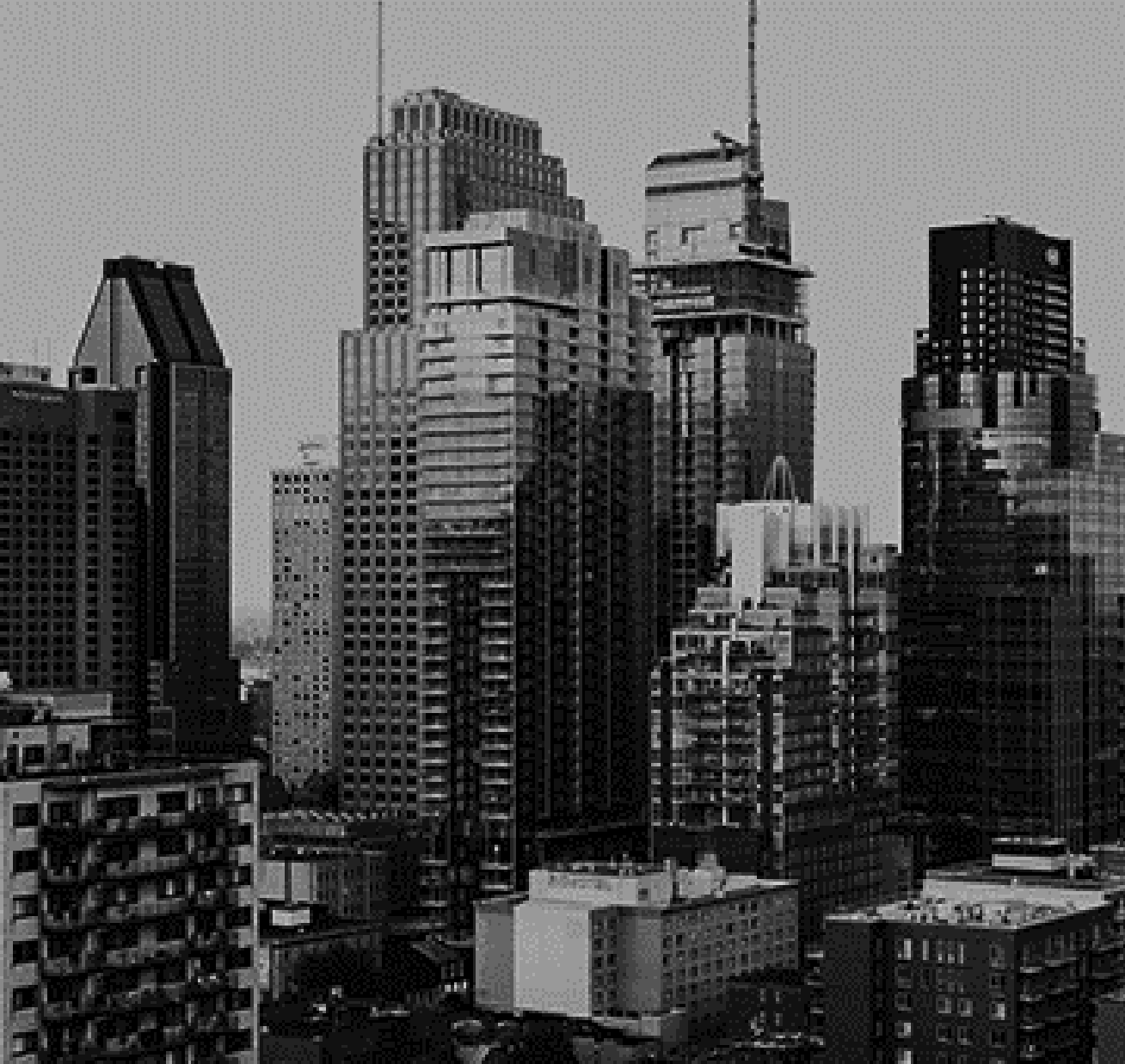 SISTEMA – ORGANIZACIÓN - EMPRESA
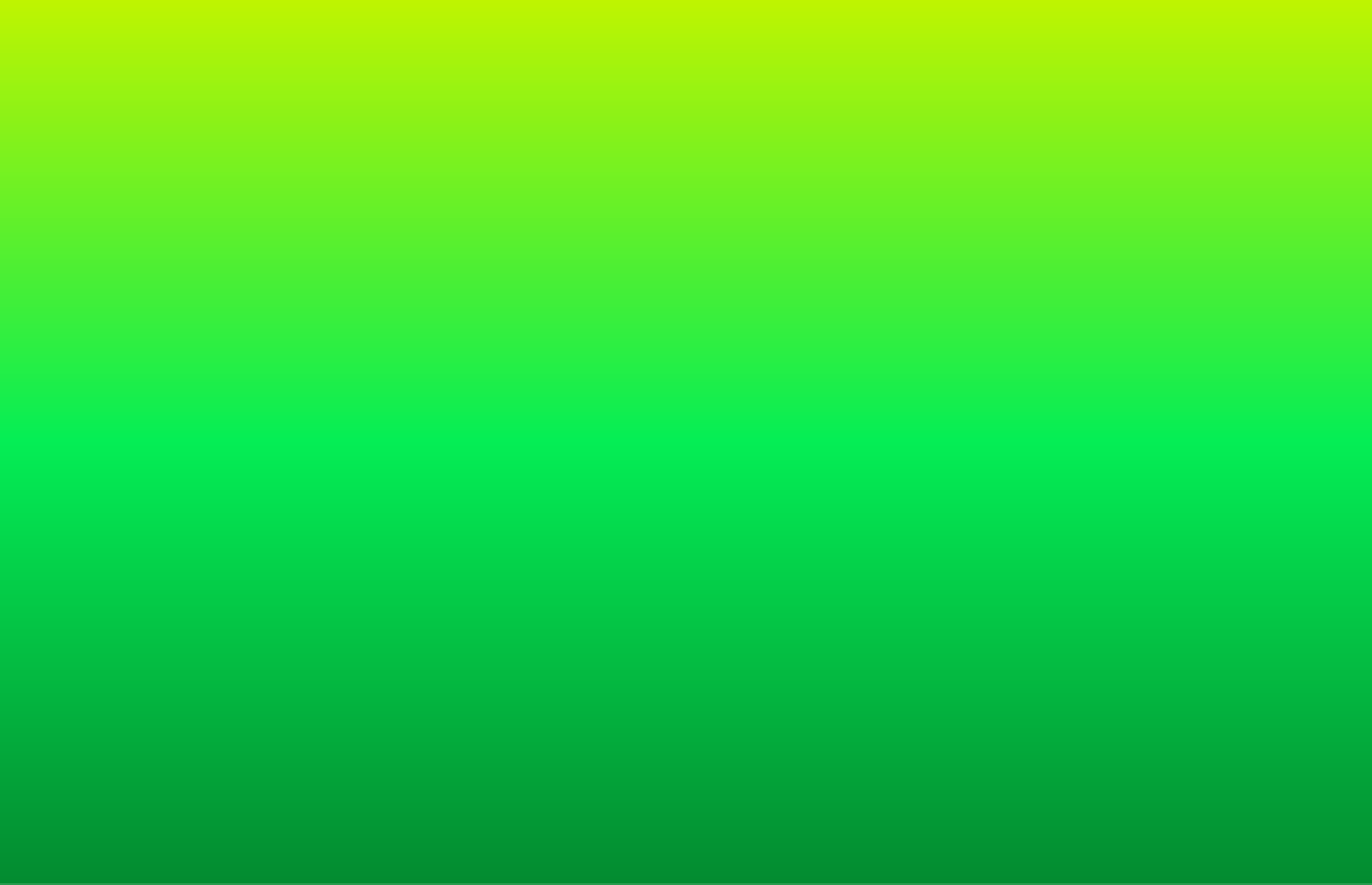 ANATOMIA DE LA ORGANIZACIÓN
✔  Evolución en el tiempo:

La historia de la organización, relevante para comprender el hoy y como  están configurados los elementos actuales.
Visión que los miembros tengan acerca de la situación futura
14
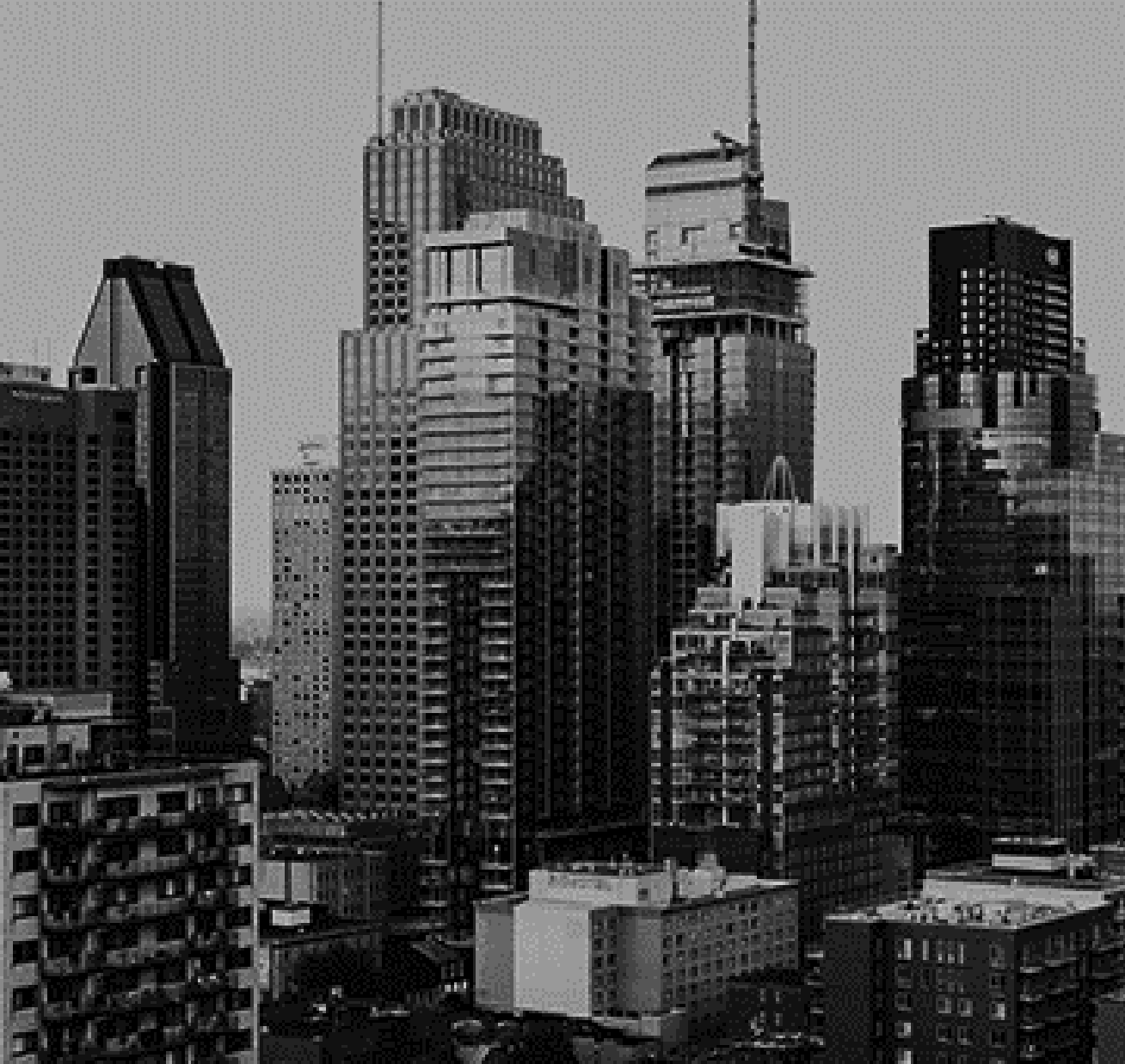 SISTEMA – ORGANIZACIÓN - EMPRESA
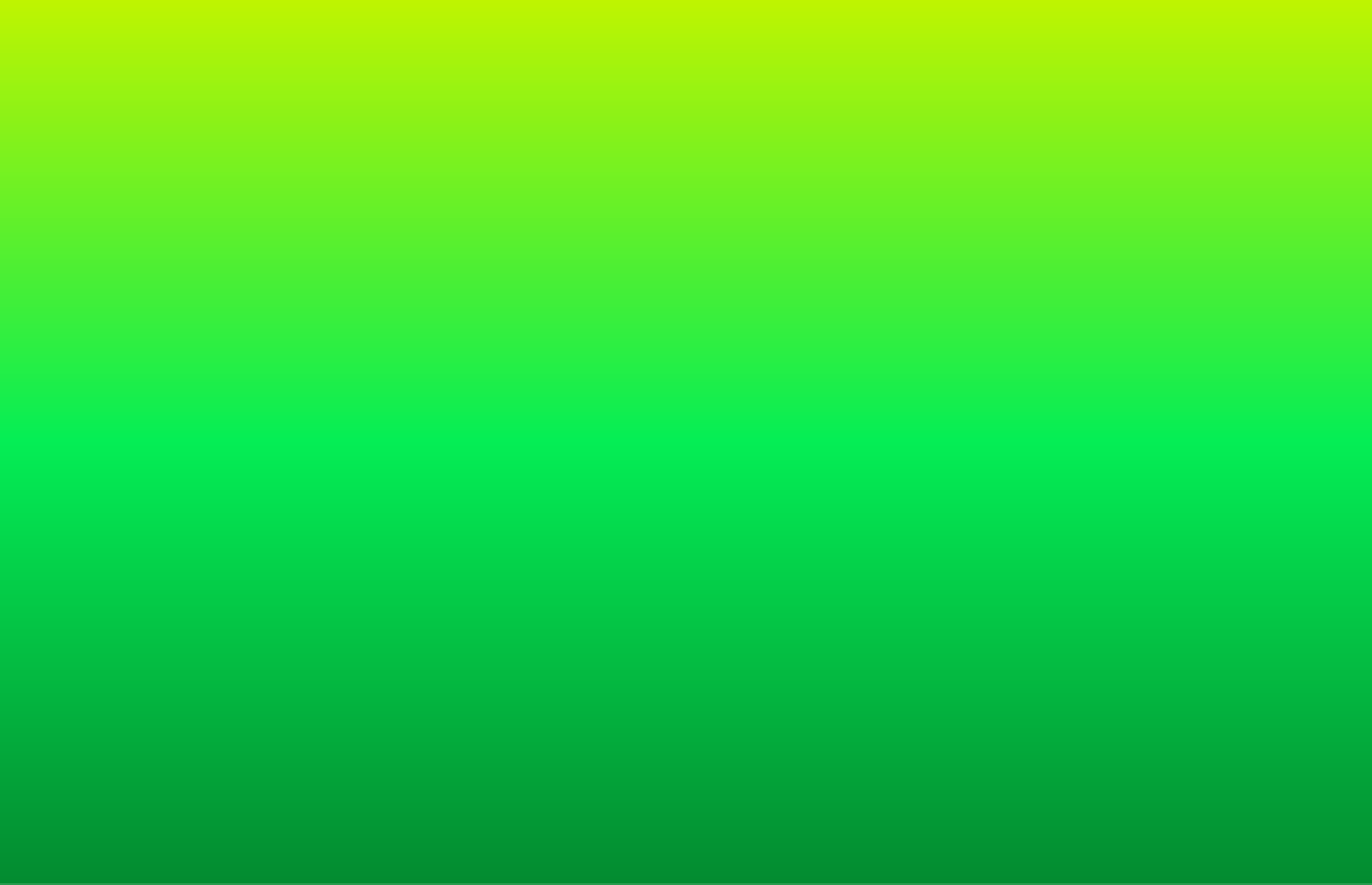 ANATOMIA DE LA ORGANIZACIÓN
La organización en sí se compone de los siguientes elementos básicos:
Los recursos operativos, tangibles (financieros y físicos) e intangibles  (tecnología, marcas y patentes, posición en el mercado, clientela, acceso  a proveedores, etc.)
Los procesos operativos, abarcan 2 tipos de actividades: primarias y de  apoyo
Primarias: logística de entrada (abastecimiento), la producción, la prestación  de servicios, la logística de salida y la comercialización y ventas
Apoyo: investigación y desarrollo, administración general, las finanzas,  RR.HH., TI, aseguramiento de calidad, RR.LL., auditorias, SGI’s.
15
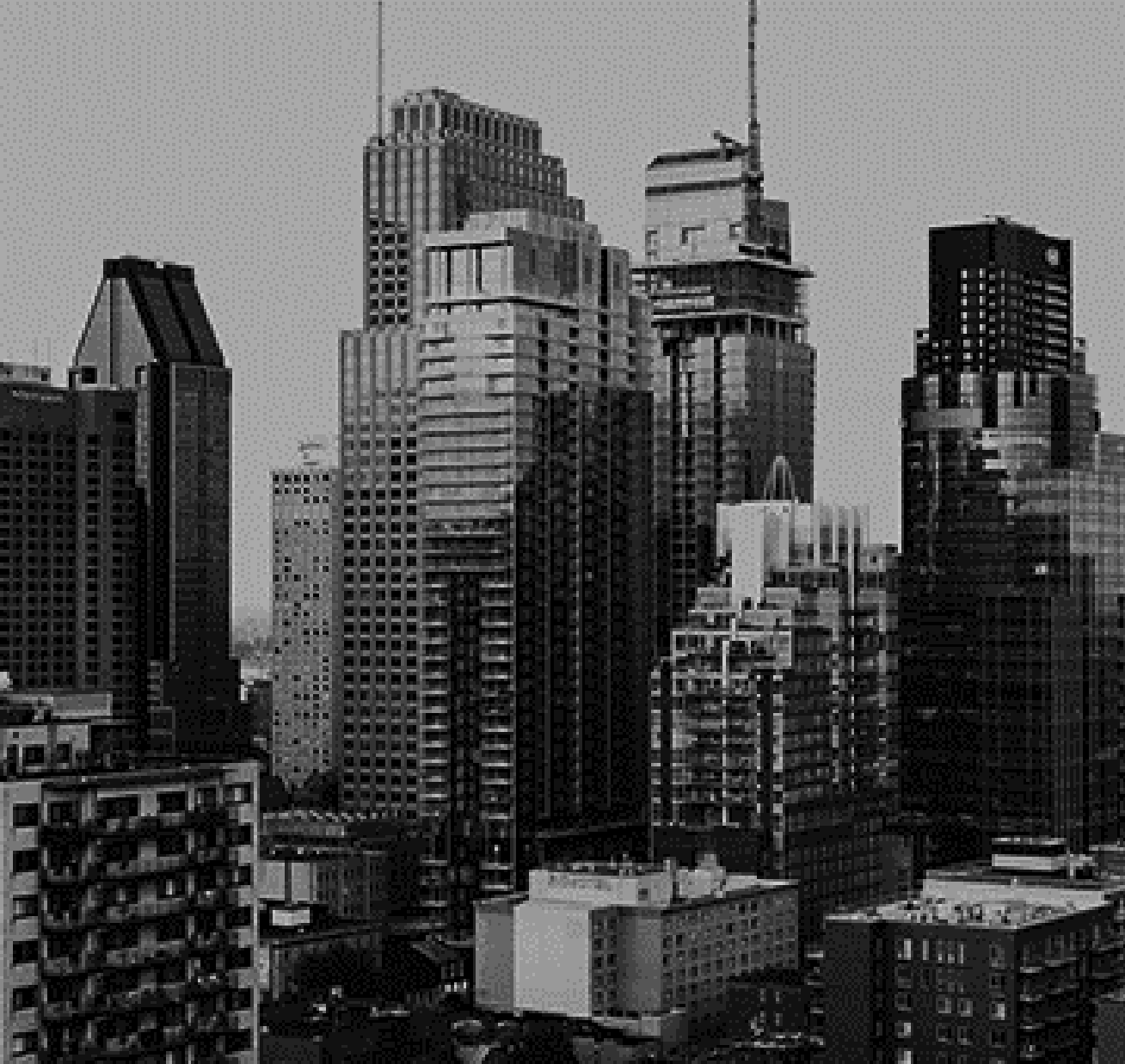 SISTEMA – ORGANIZACIÓN - EMPRESA
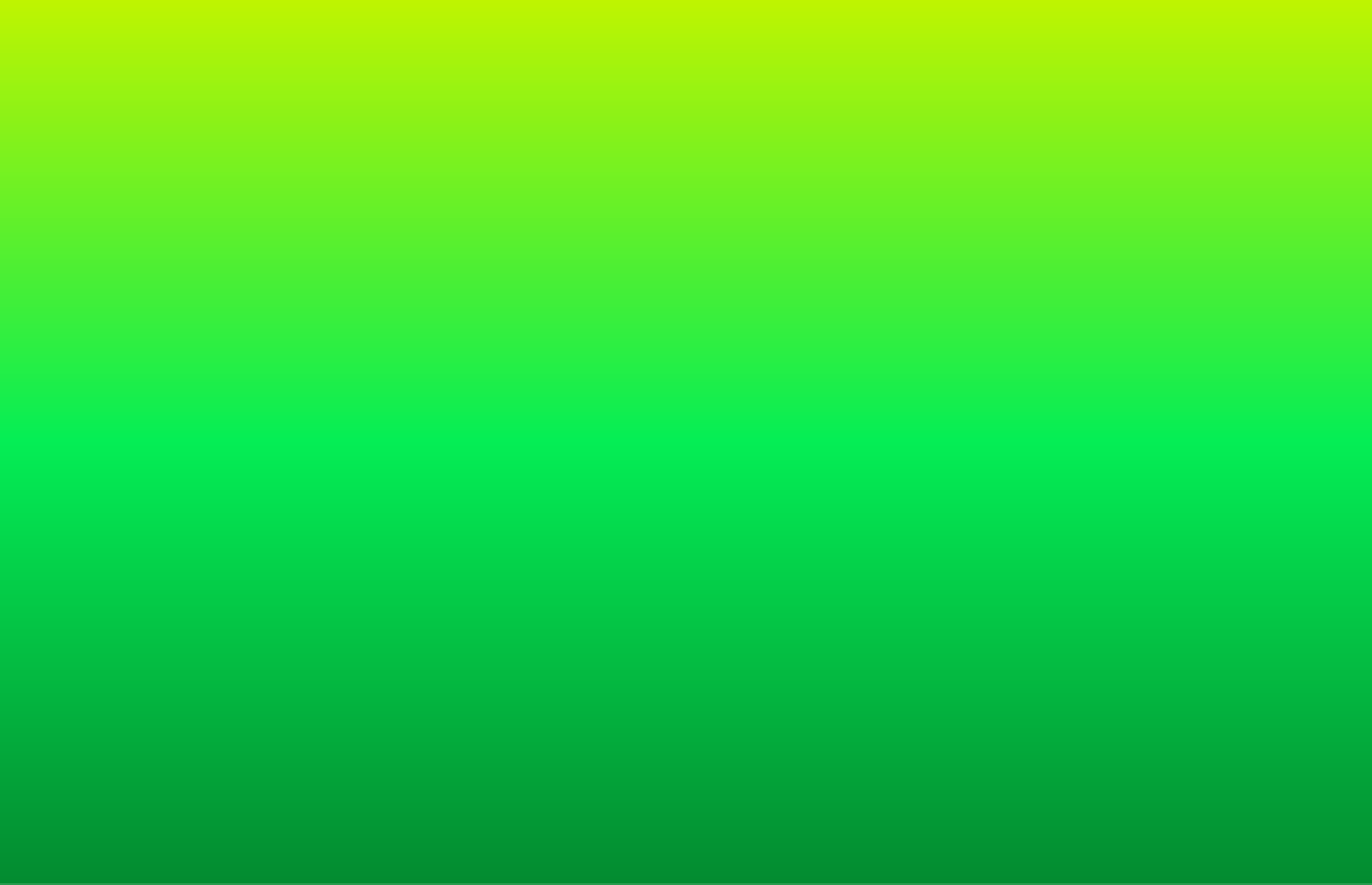 ANATOMIA DE LA ORGANIZACIÓN
La organización en sí se compone de los siguientes elementos básicos:
Los productos de la operación: tangibles y/o los servicios
Las personas:
Directores y Gerentes
Personal interno
Otros: consultores, contratados, etc.
Cultura manifestada a través del comportamiento de la organización
La información de la organización o su entorno destinada a los miembros  de la misma o a actores de su entorno.
16
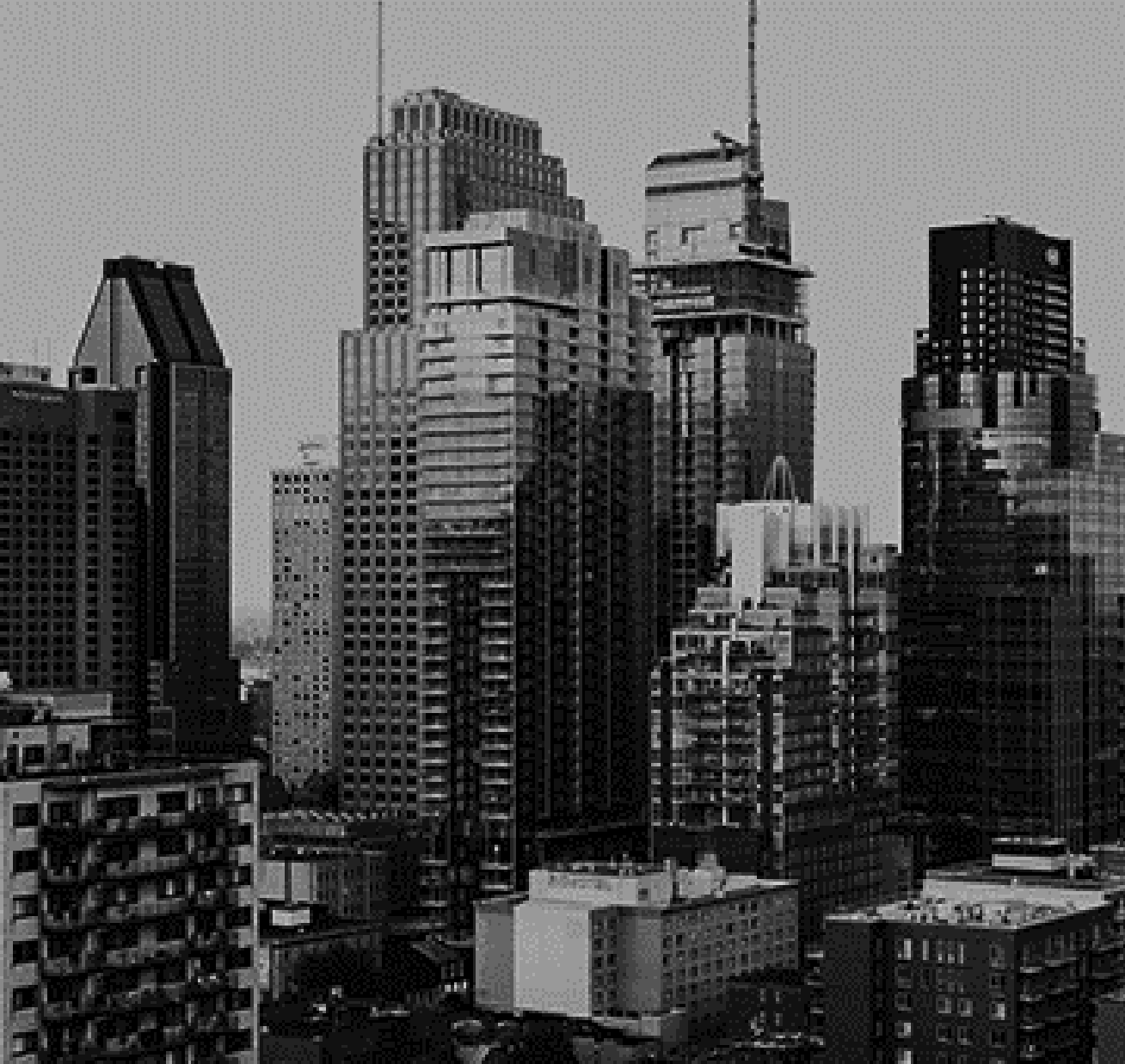 SISTEMA – ORGANIZACIÓN - EMPRESA
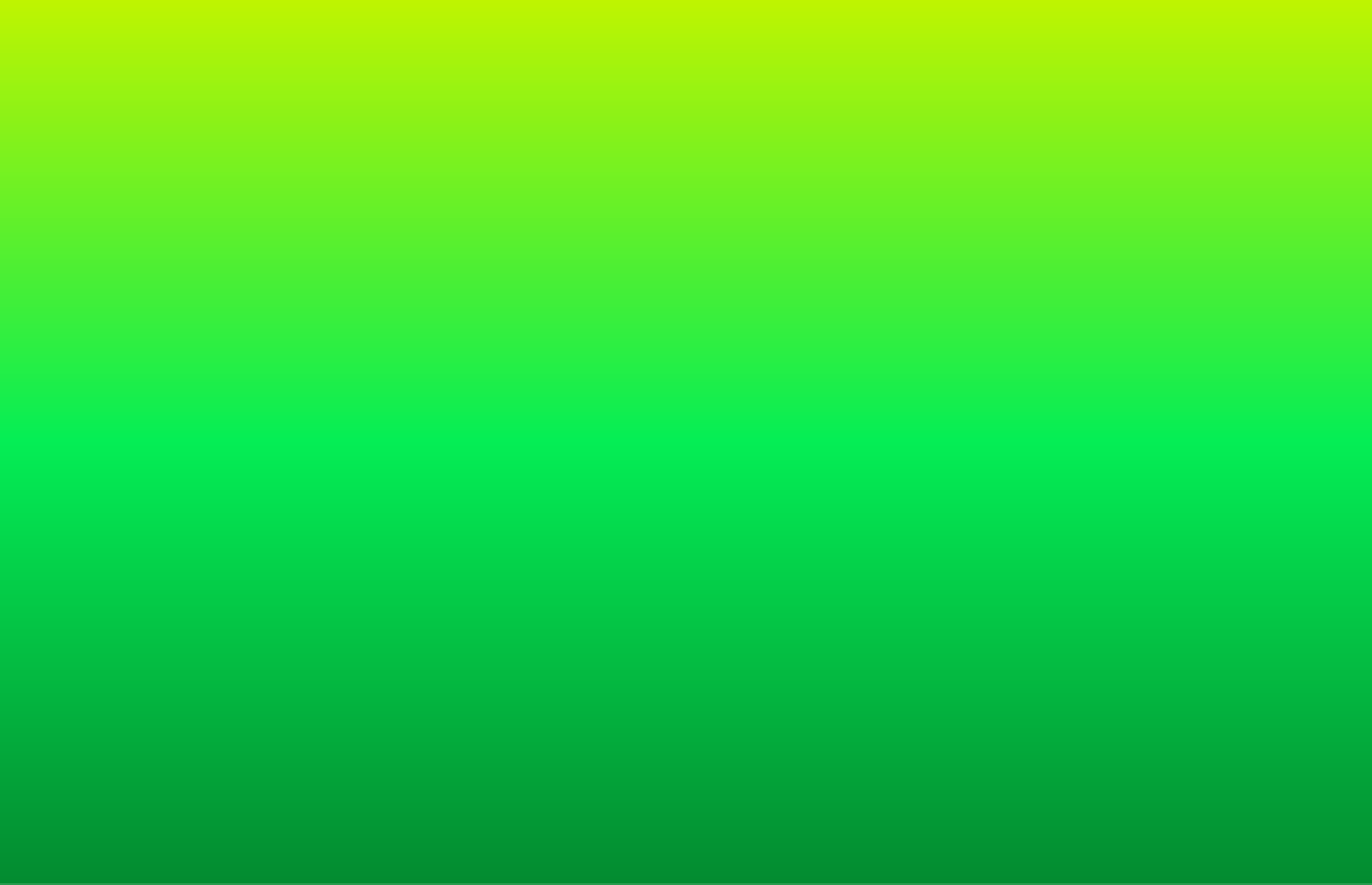 ANATOMIA DE LA ORGANIZACIÓN
La organización en sí se compone de los siguientes elementos básicos:
La estrategia – visión – misión – valores, objetivos y metas y la o las  estrategias de la organización
La estructura evidenciada a través del organigrama.
Los procesos gerenciales: el planeamiento estratégico, los RR.HH.,  planeamiento y control de las operaciones, la gestión de riesgos, del  conocimiento, gestión del cambio y gestión de proyectos.
Los resultados que representan el impacto del entorno y de las  actividades de la organización sobre los recursos.
17